МНОГООБРАЗИЕ ЖИВЫХ ОРГАНИЗМОВ
ОРГАНИЗМЫ:1.Внеклеточные (вирусы)2.Клеточные- безъядерные (бактерии)- ядерные  а) одноклеточные (простейшие)  б) многоклеточные ( водоросли,      грибы, мхи, лишайники, растения,     животные)
ВИРУСЫСтроение вируса табачной мозаики. Нить РНК окружают «кирпичики» белка.
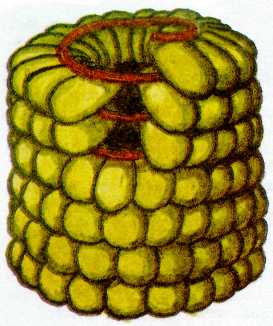 БАКТЕРИИСтроение бактерии. В центре клетки — ДНК, свёрнутая в кольцо.
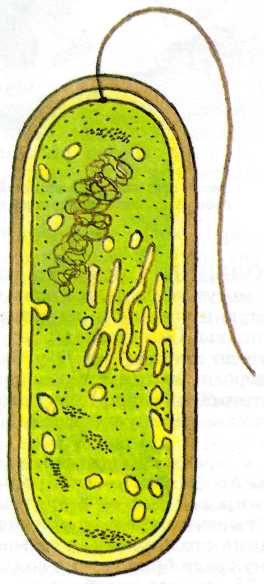 ПРОСТЕЙШИЕ
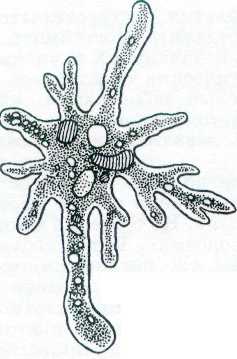 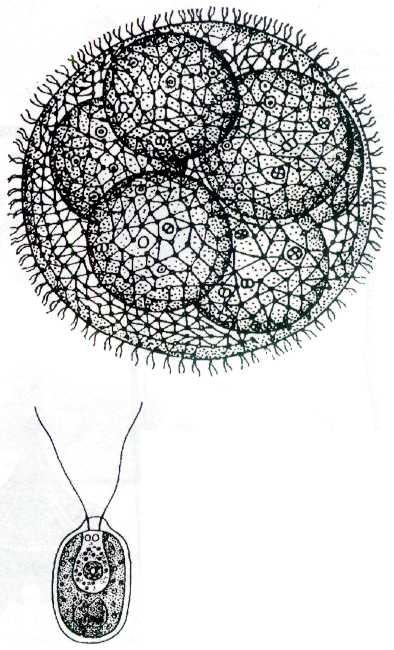 Трипаносомы в крови.
Внизу: больной сонной болезнью.
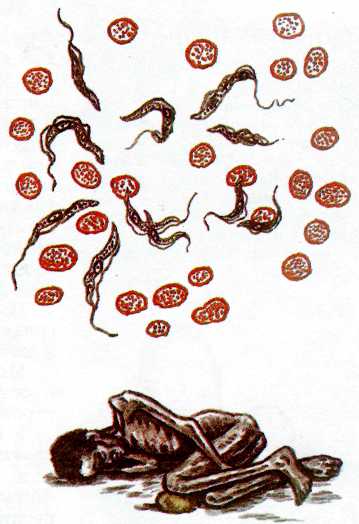 ГРИБЫ
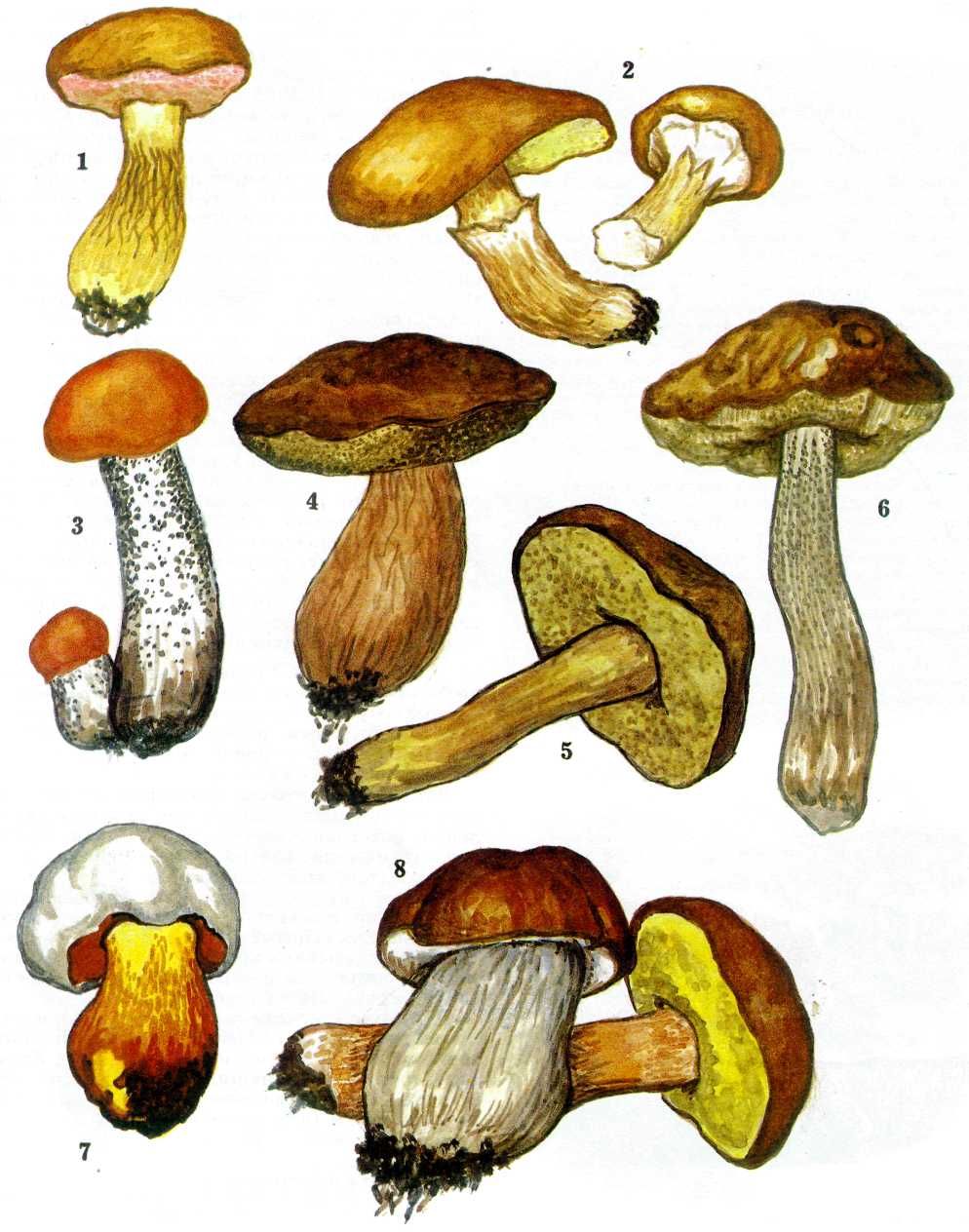 1. Желчный гриб (несъедобен). 2. Маслёнок. 3. Подосиновик. 4. Дубовик. 5. Моховик.6. Подберёзовик. 7. Сатанинский гриб (несъедобен). 8. Белый гриб (две формы).
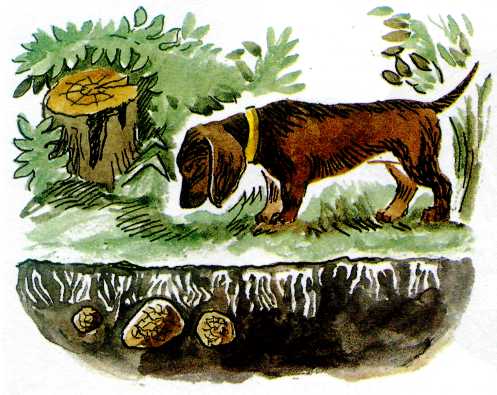 Поиск трюфелей с собакой.
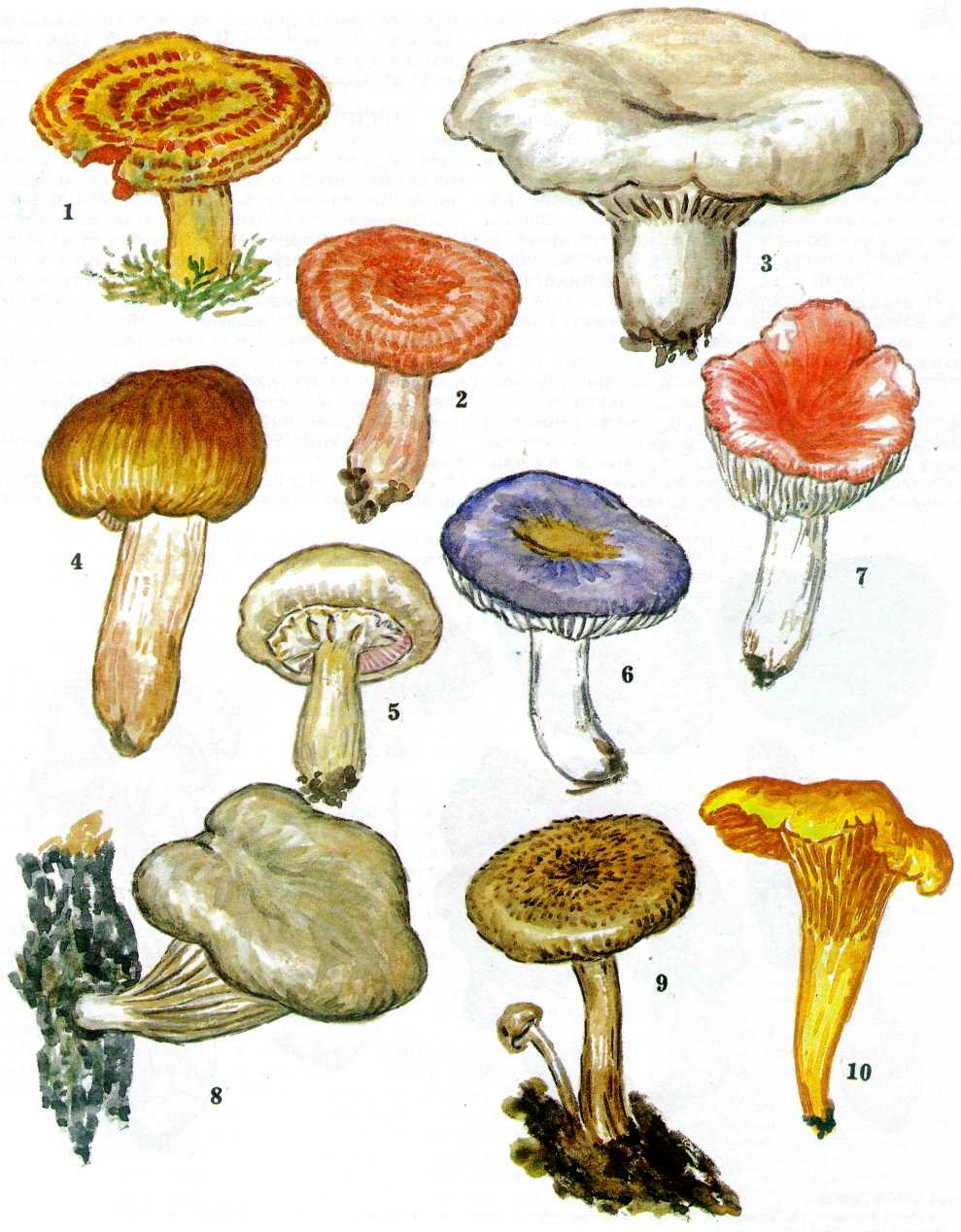 Рыжик. 2. Волнушка. 
3. Груздь.
 4. Валуй. 5. Шампиньон. 
6—7. Сыроежки. 8. Вешенка.
9. Опёнок осенний.
10. Лисичка.
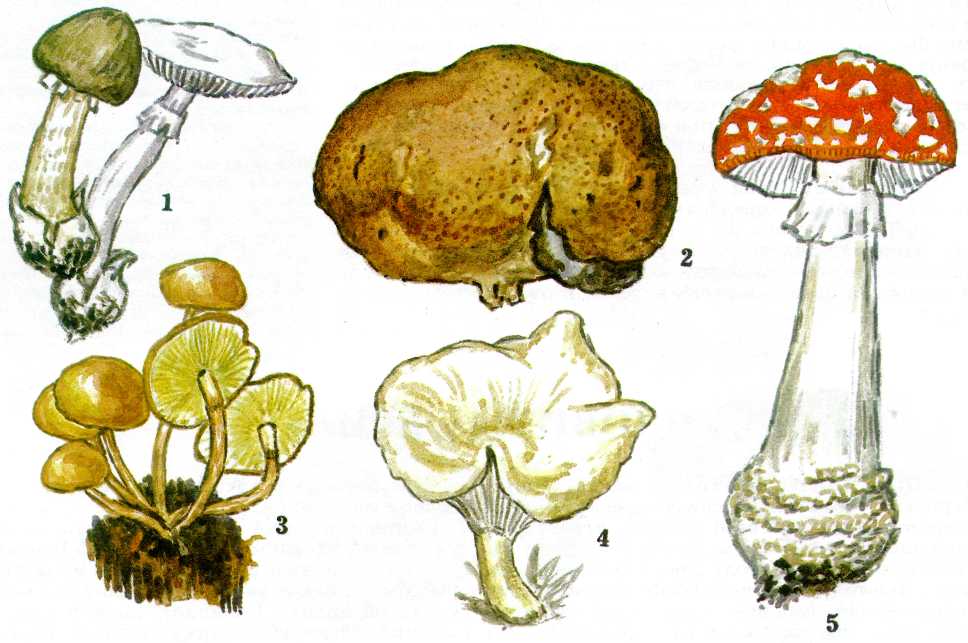 ЯДОВИТЫЕ ГРИБЫ:
1. Бледная поганка (белая и зелёная формы). 2. Ложнодождевик обыкновенный. 3. Ложноопёнок серно-жёлтый.
4. Говорушка восковатая. 5. Красный мухомор.
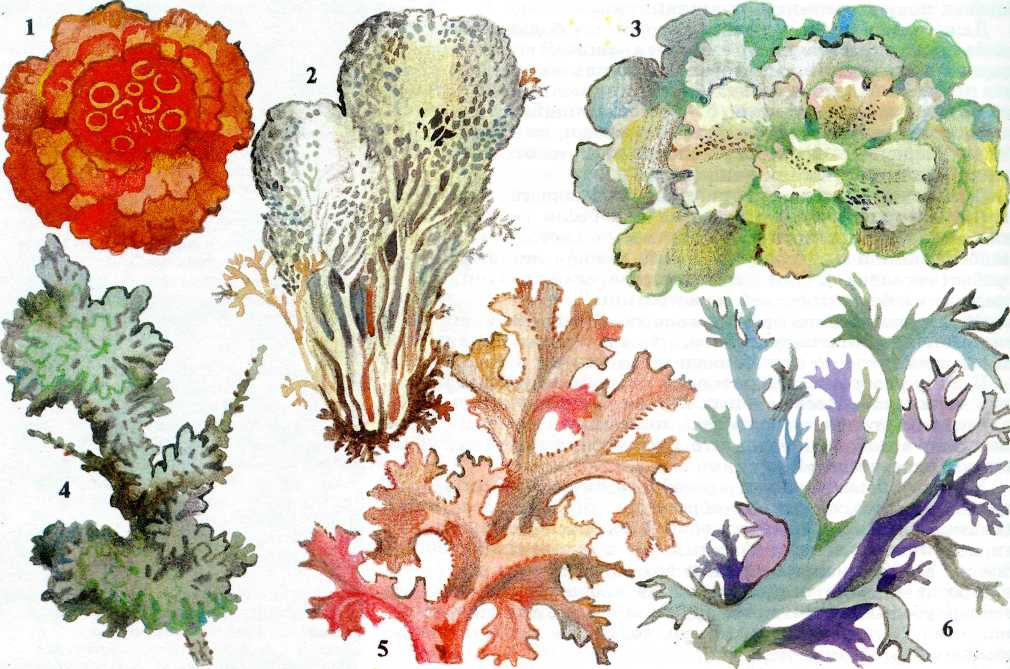 ЛИШАЙНИКИ:
Ксантория постенная. 2. Ягель (олений мох). 
3. Пармелия козлиная. 4. Гипогимния.
5. Центрария («исландский мох»). 6. Эверния.
ВОДОРОСЛИ
Ботаники насчитывают около 30 тыс. видов водорослей
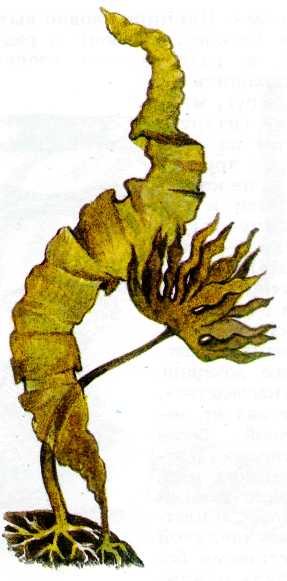 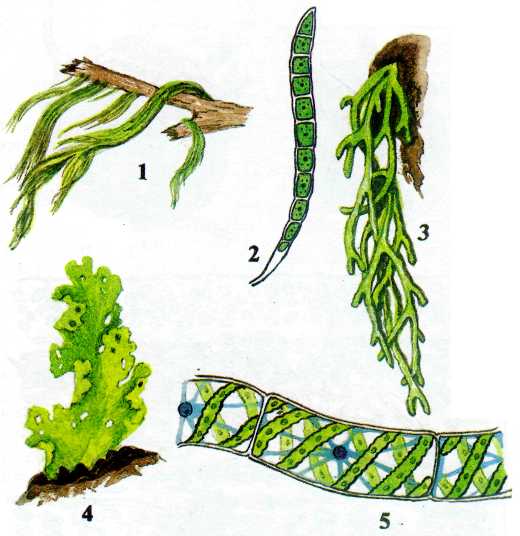 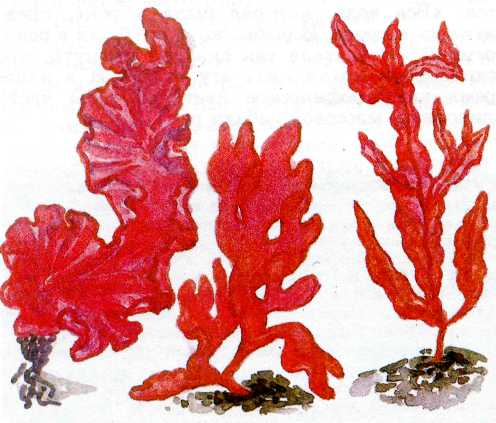 Мхи, плауны, (высшие споровые растения)
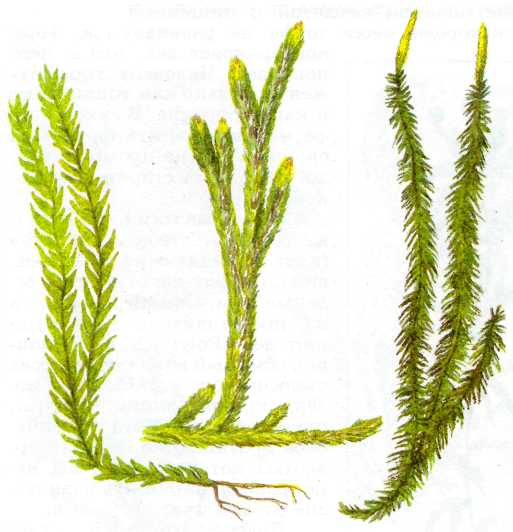 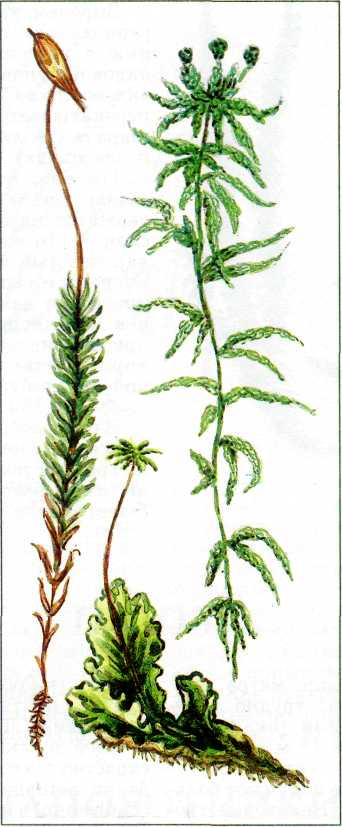 Хвощи, папоротники(высшие споровые растения)
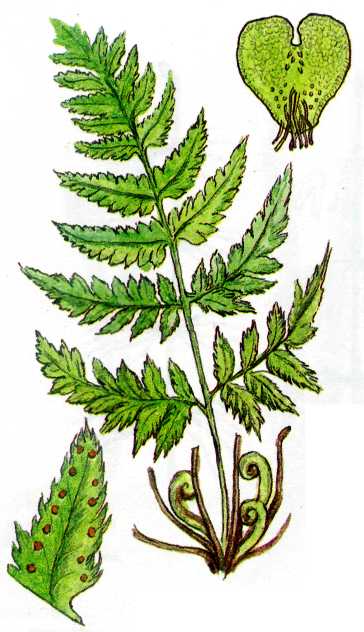 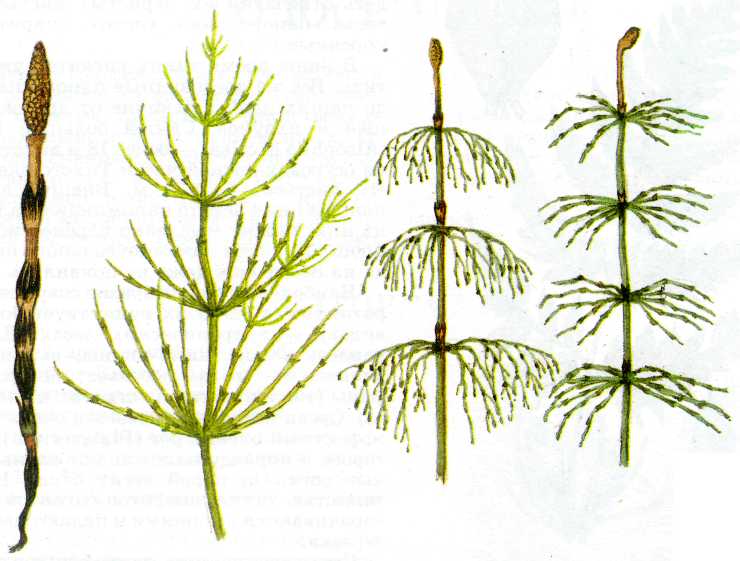 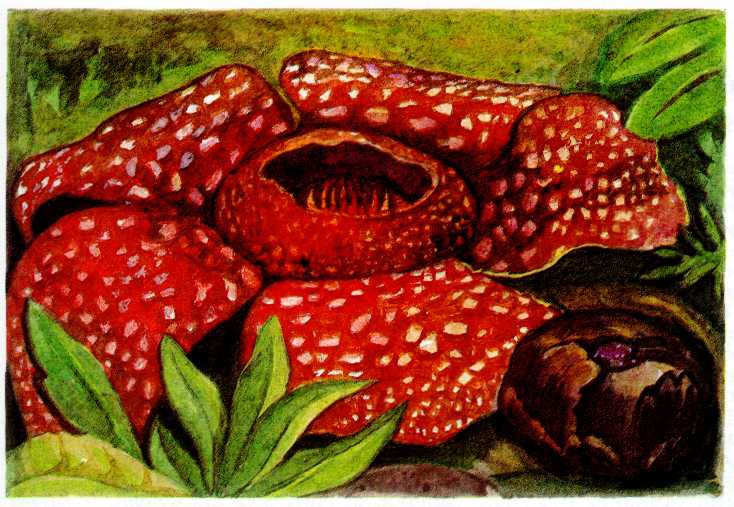 Раффлезия Арнольди — растение с самым крупным цветком.
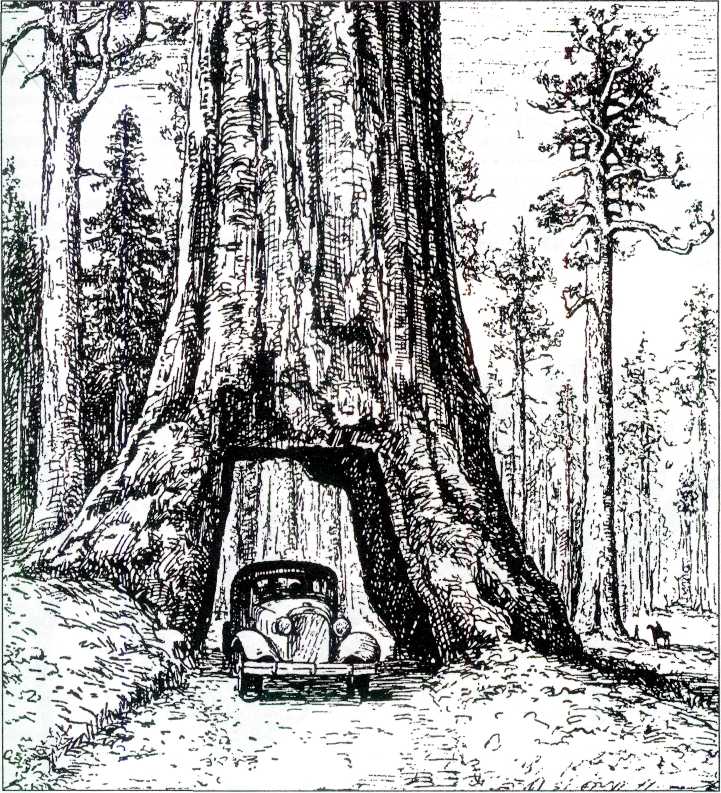 Ствол секвойи.
Жизненные формы растений
Деревья                       Кустарники           Травы
                                                                         Цветы
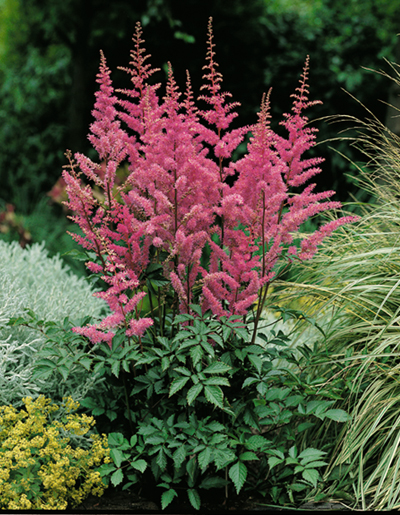 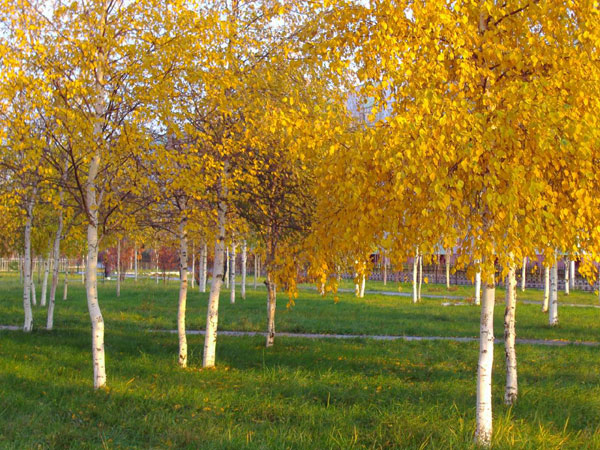 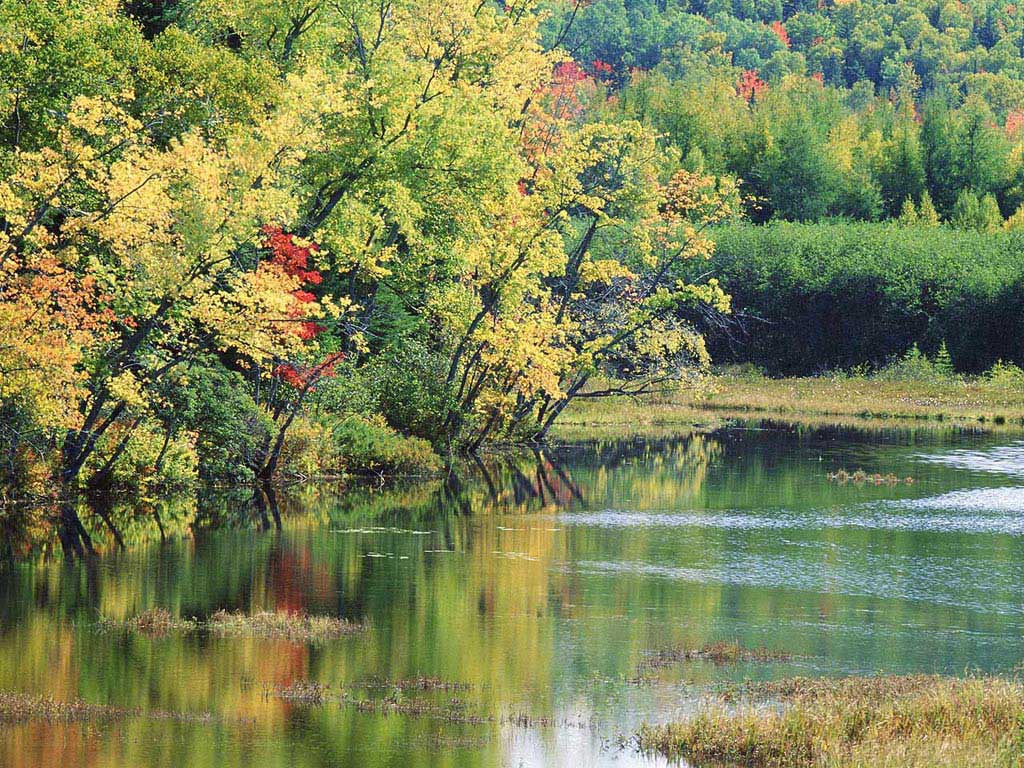 Голосеменные растенияСемена голосеменныхне заключены в плоды, а лежат открыто, «голо» — отсюда и название этого отдела растений
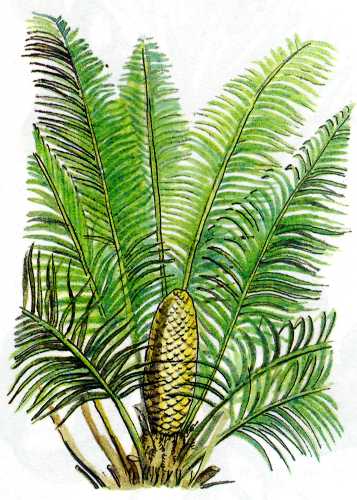 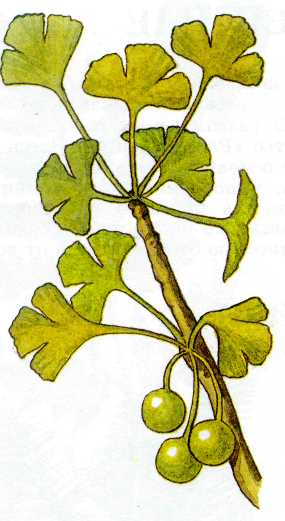 Саговник.
Гинкго двулопастной
«хлебное дерево».
«серебряный абрикос».
Хвойные растения
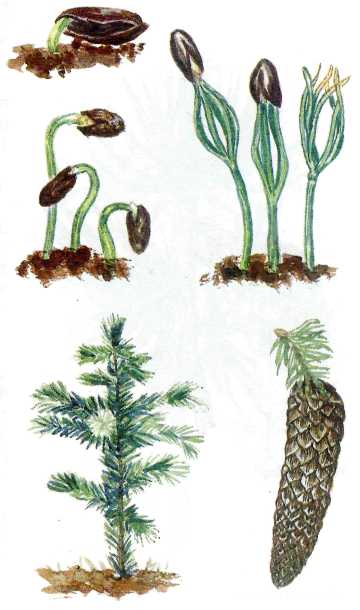 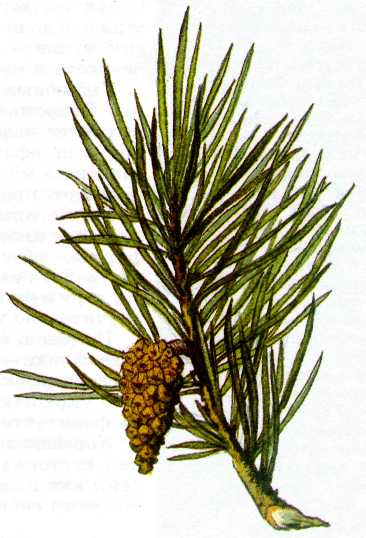 Развитие ели.
Сосна.
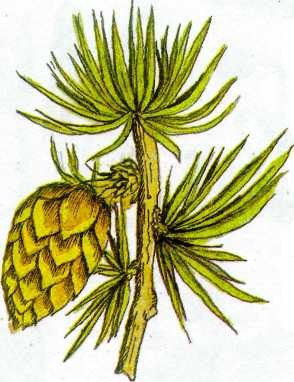 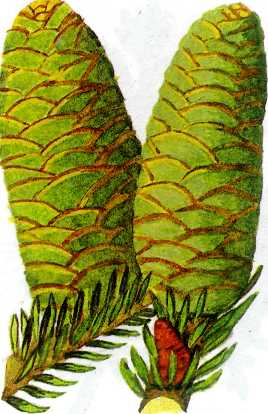 Лиственница.
Национальное дерево России
Пихта испанская.
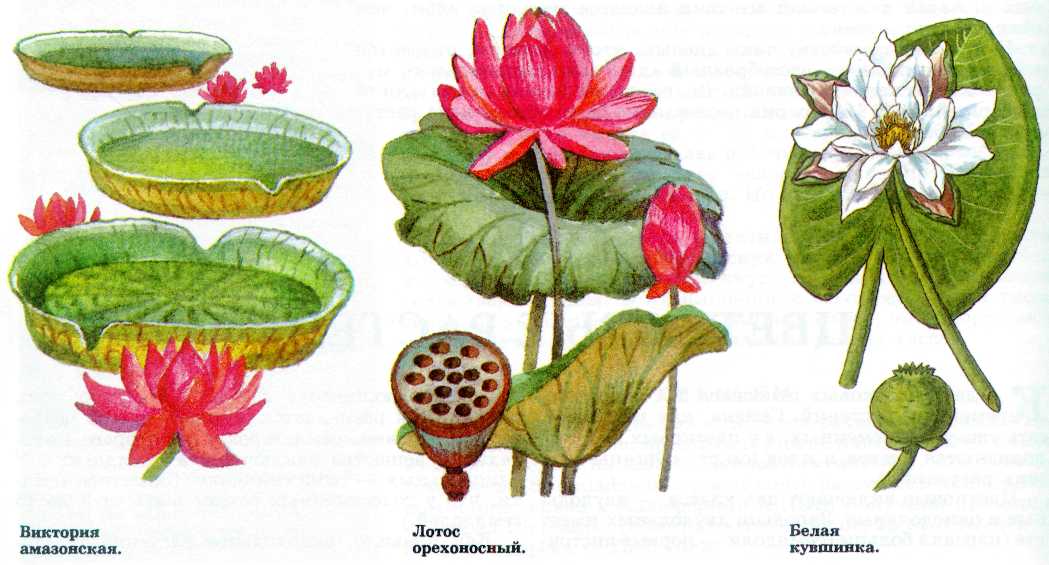 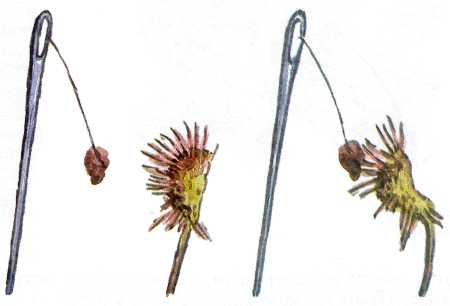 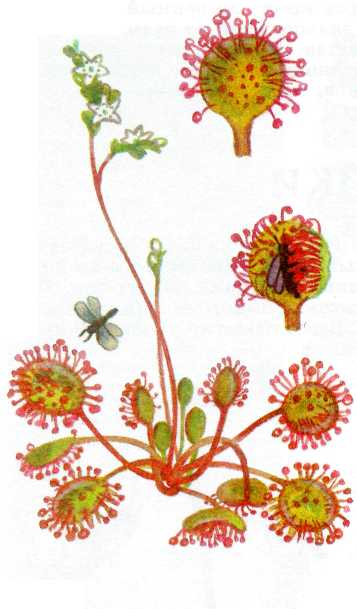 Росянка, тянущаяся к кусочку мяса, 
прикреплённому на нитке к иголке.
Росянка.
Однодольные цветковые растения
Злаки
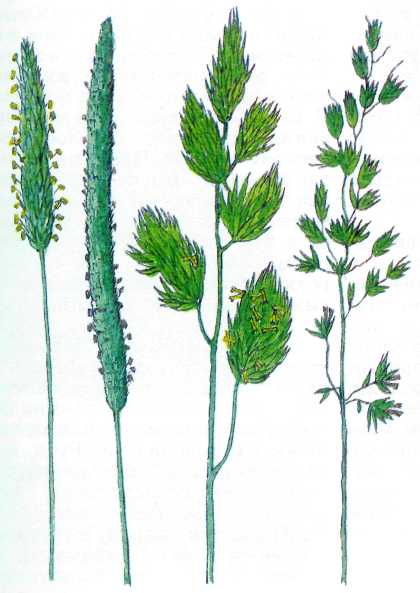 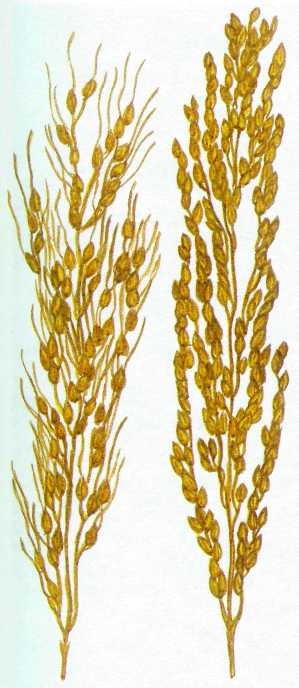 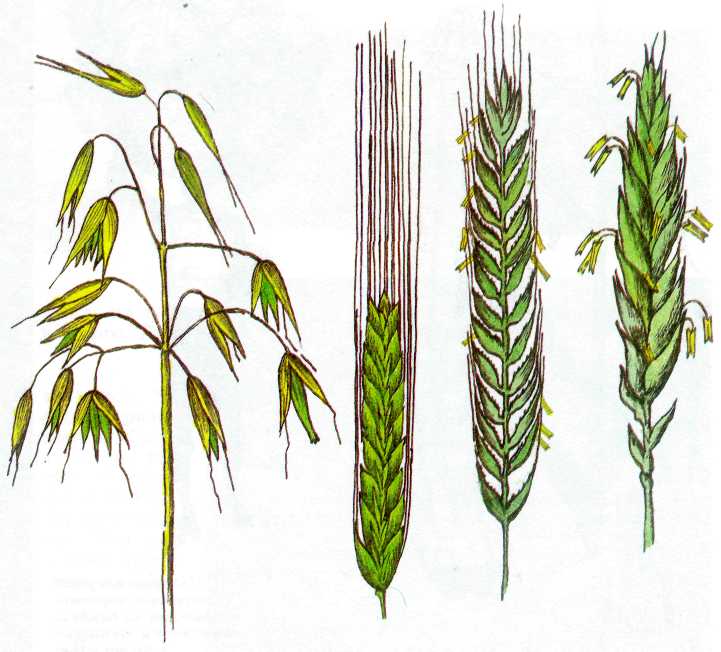 Однодольные растения
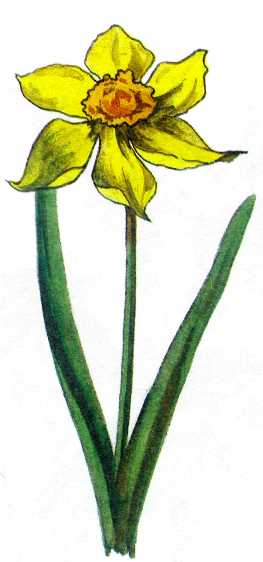 Лилейные
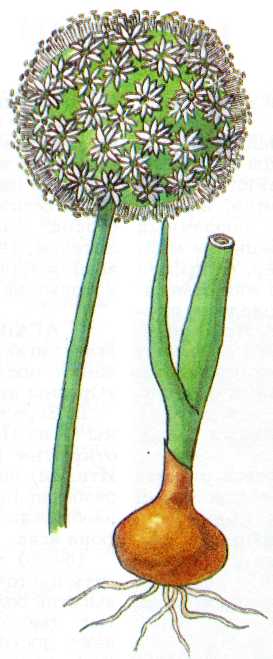 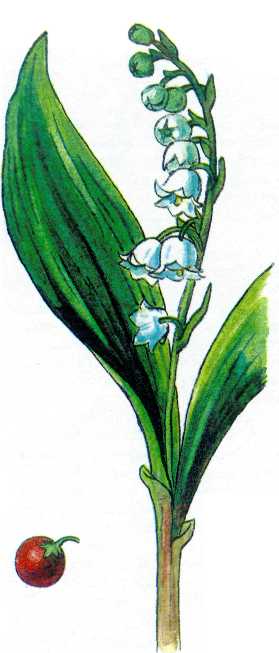 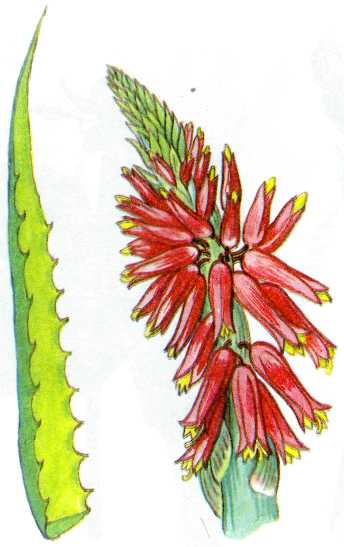 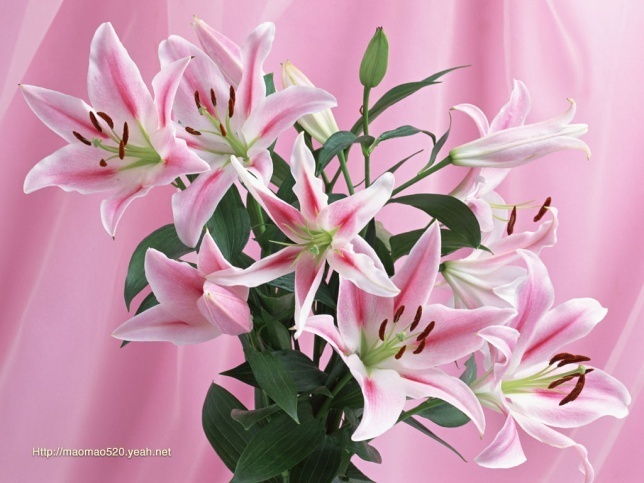 Двудольные - Розоцветные
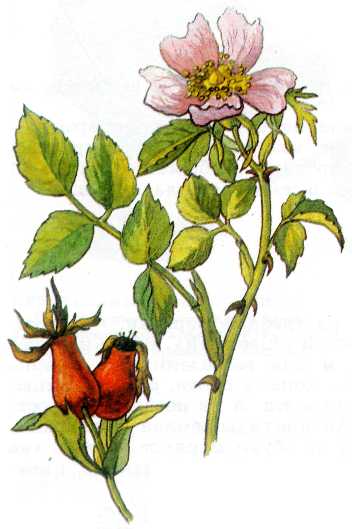 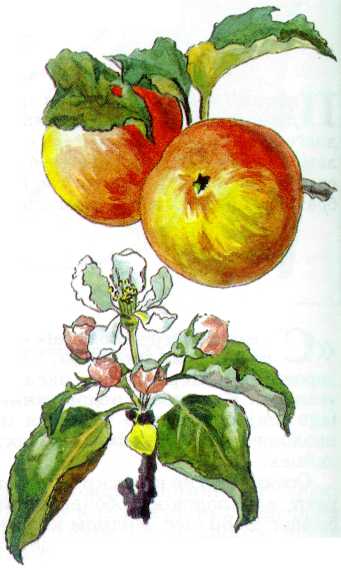 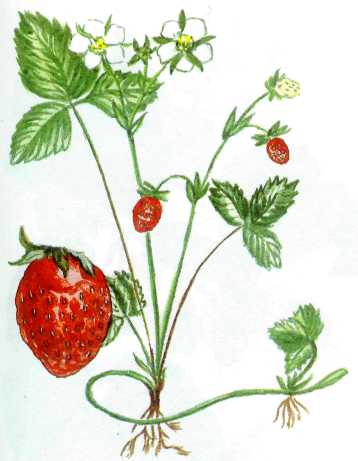 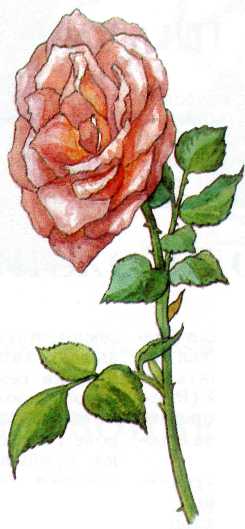 Двудольные - Паслёновые
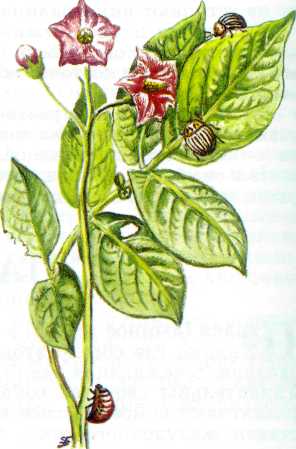 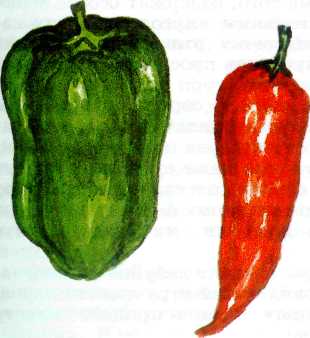 Картофель.
На растении — один из главных
вредителей картофеля,
колорадский жук, и его личинка.
перец
Двудольные - Крестоцветные
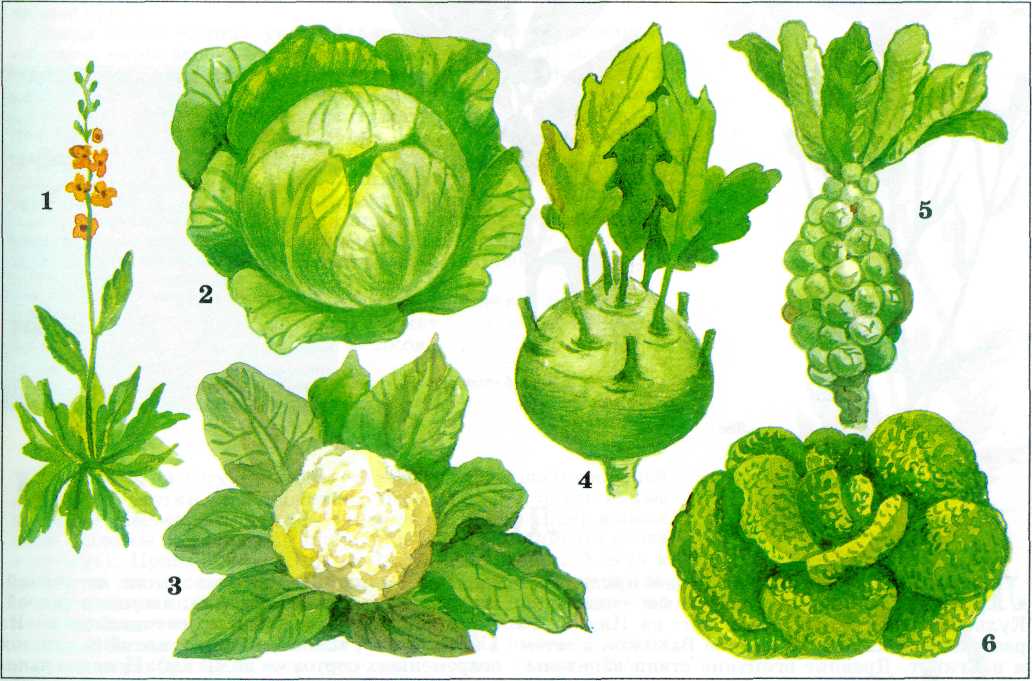 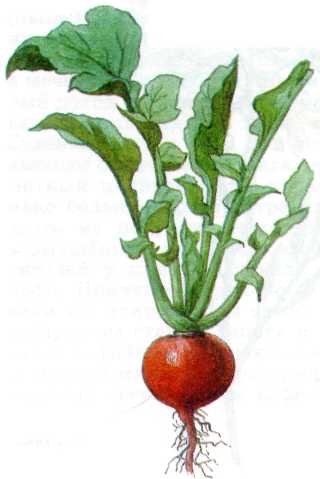 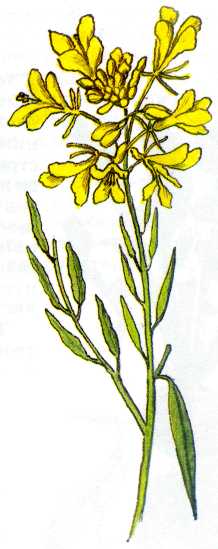 Дикая однолетняя.   2. Кочанная.   3. Цветная.   4. Кольраби.  
 5. Брюссельская.   6. Савойская.
Горчица.
Двудольные - Бобовые
Бобовые  - насчитывают около 13 тыс. видов. Цветки бобовых похожи на парусные лодочки или мотыльков. Плод бобовых, как нетрудно догадаться, — боб.
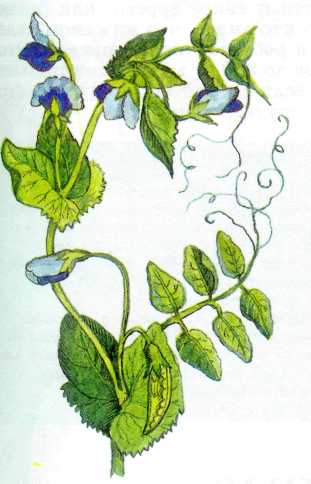 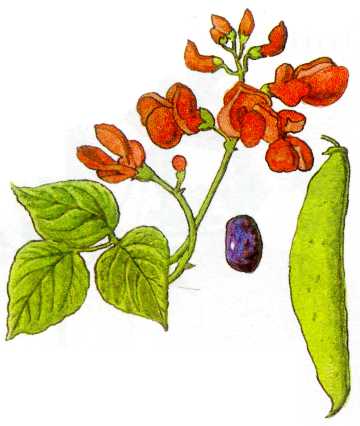 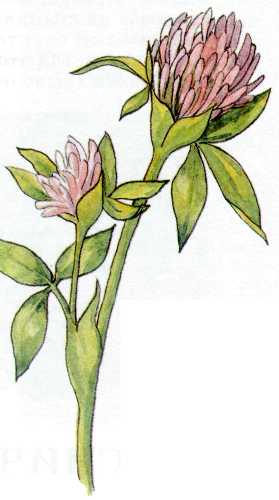 горох
фасоль
клевер
Двудольные - Сложноцветные
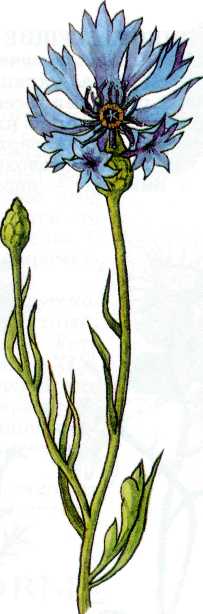 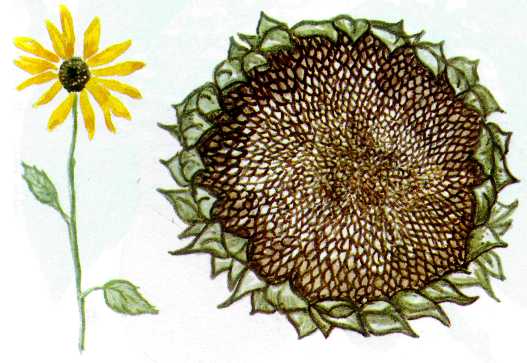 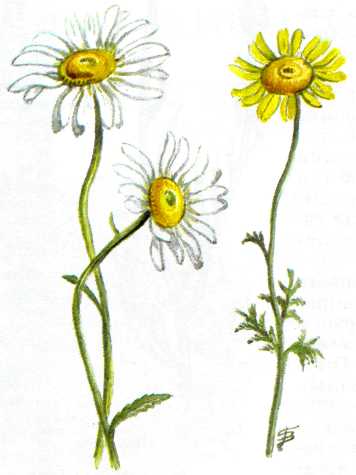 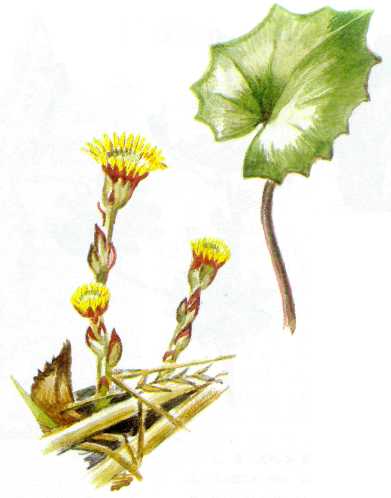 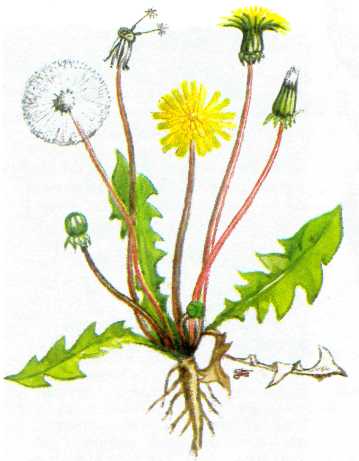 Нивяник обыкновенный, 
или поповник (слева). 
Жёлтая ромашка, 
или пупавка (справа).
ЖИВОТНЫЕ
БЕСПОЗВОНОЧНЫЕ  (ГУБКИ)
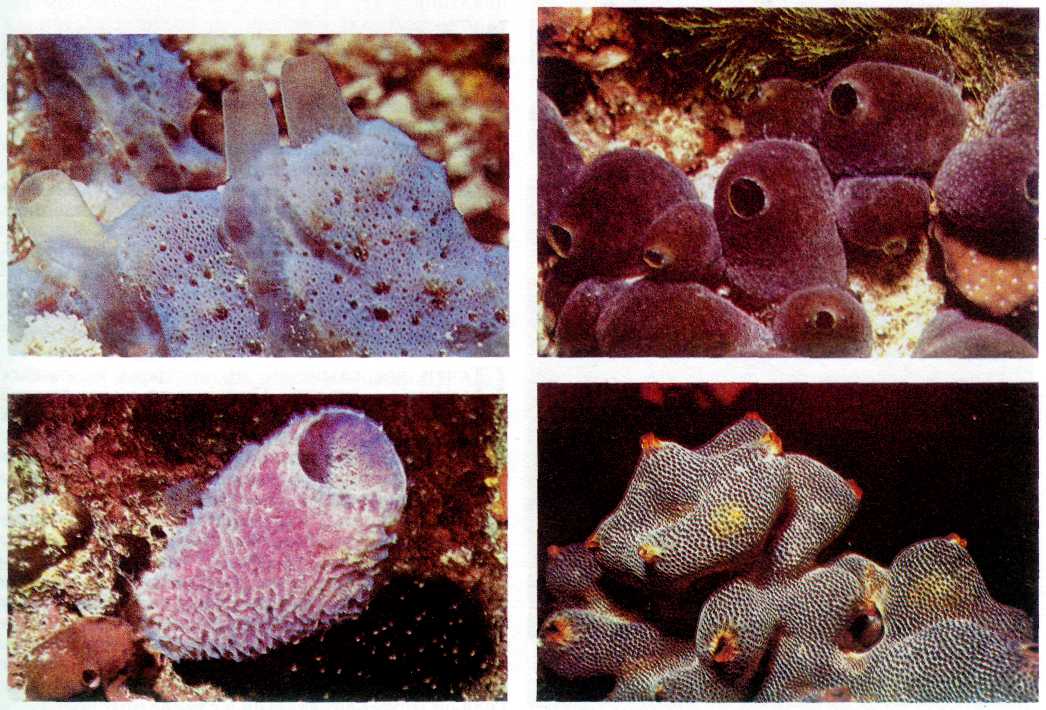 КИШЕЧНОПОЛОСТНЫЕ
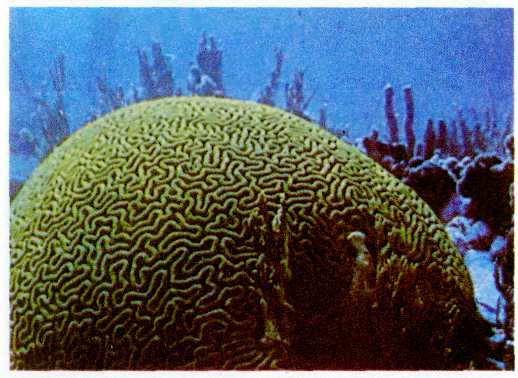 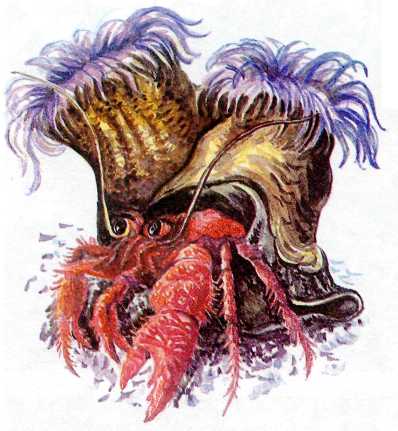 коралл
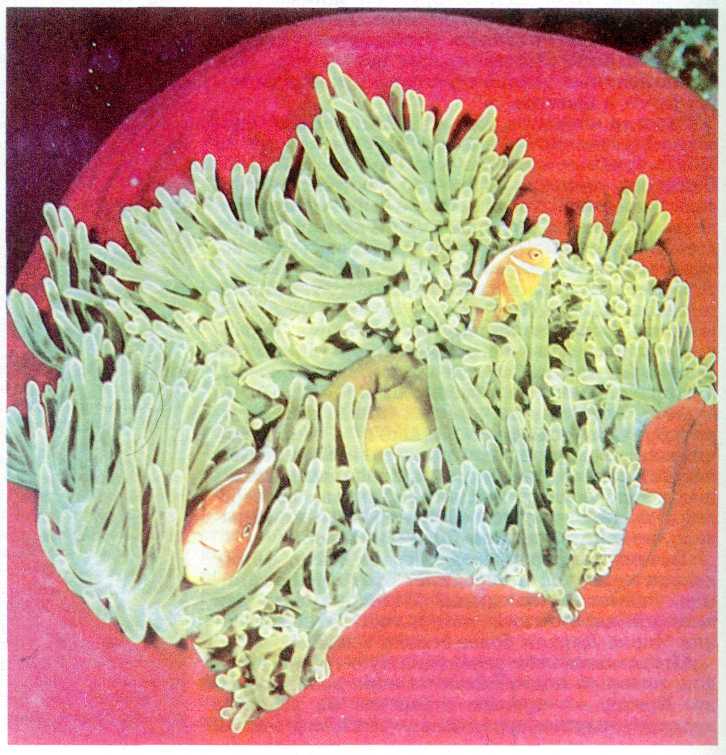 Рыбки – клоуны в актинии
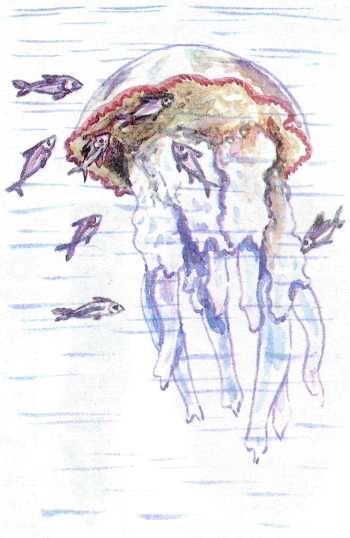 Медуза корнерот и мелкие рыбы,
находящие защиту рядом с её
ядовитыми щупальцами.
ЧЕРВИ
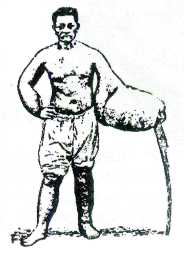 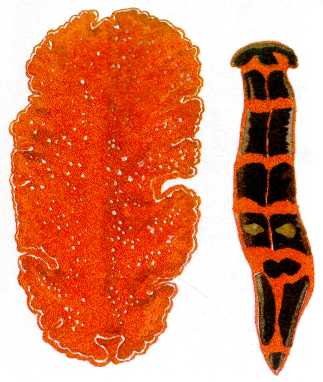 Человек,
поражённый
риштой.
Плоские черви: лунгия (слева)
 и псевдоцерос.
ПИЯВКИ
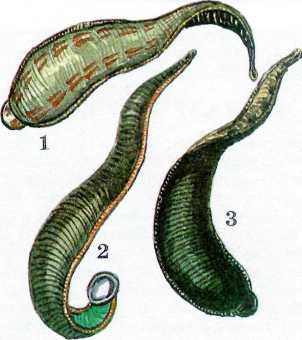 «Челюсть» пиявки.
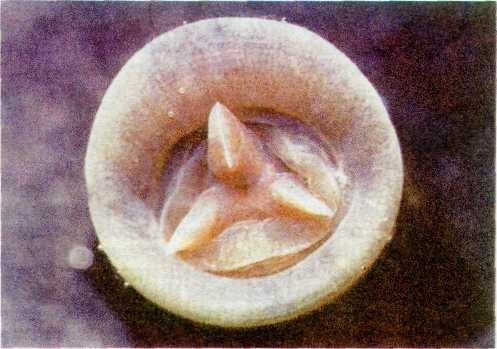 МОЛЛЮСКИ
Раковина жемчужницы 
с двумя жемчужинами.
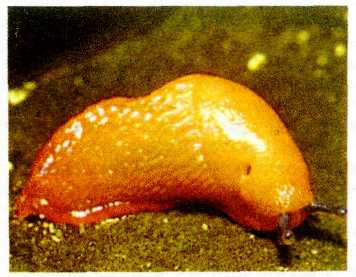 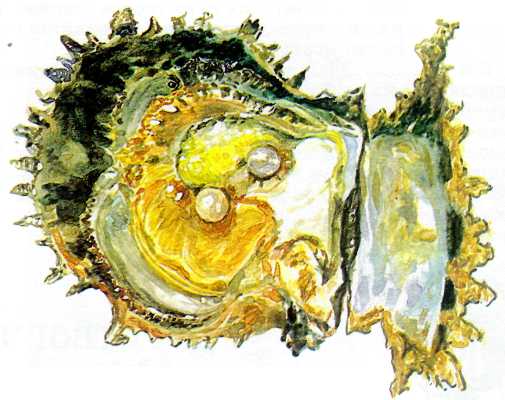 Слизень.
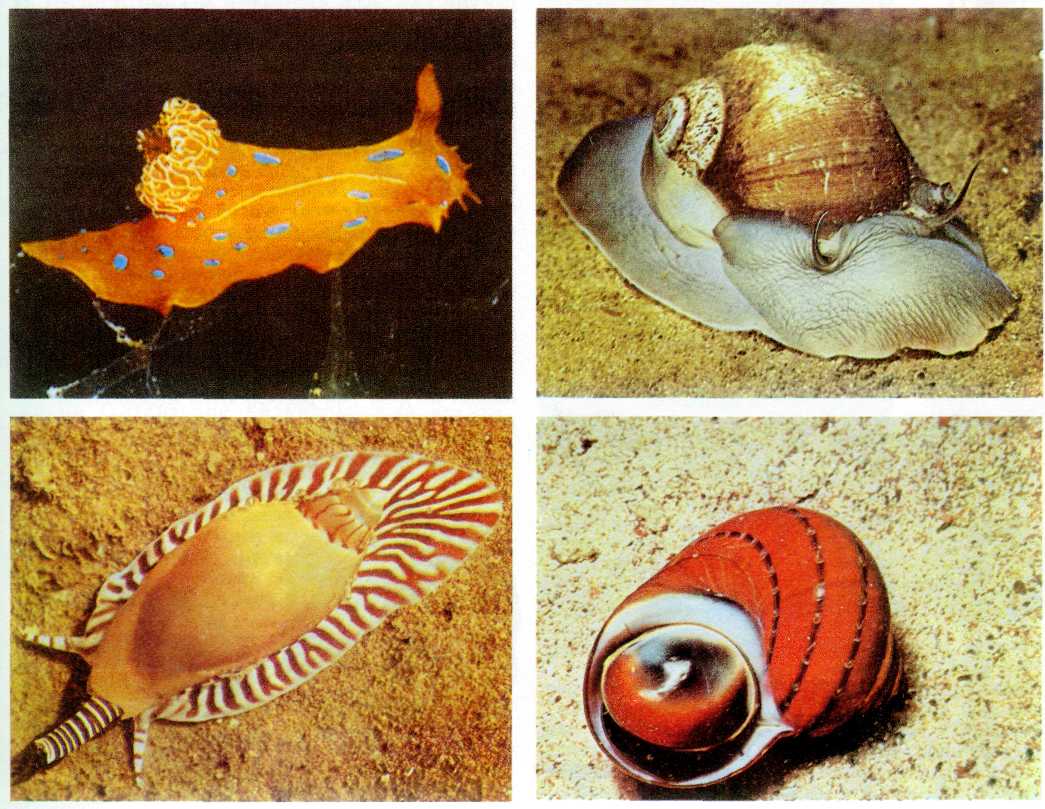 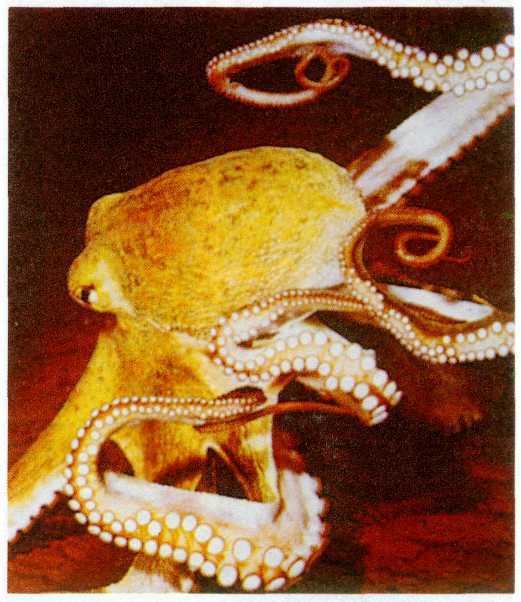 Осьминог
ИГЛОКОЖИЕ
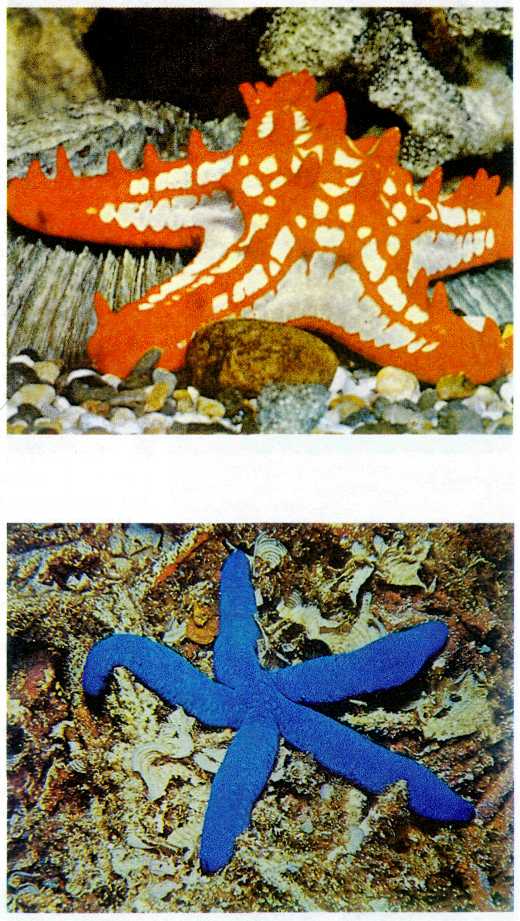 Морские звезды
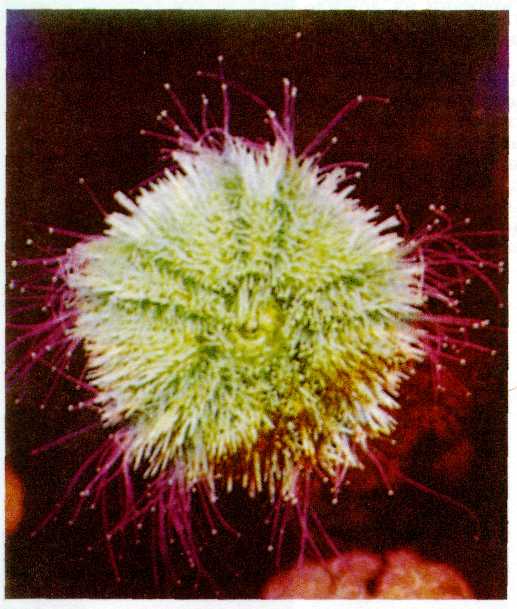 Морской ёж
ЧЛЕНИСТОНОГИЕ
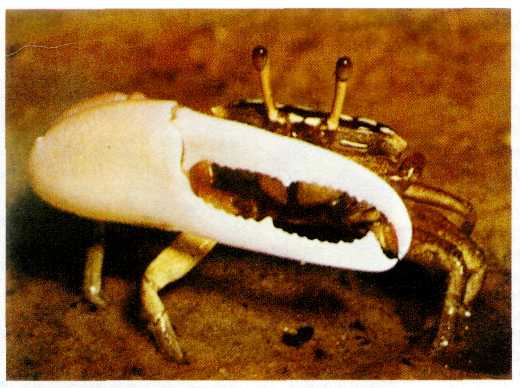 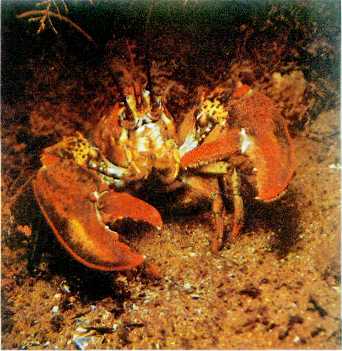 Краб
Омар
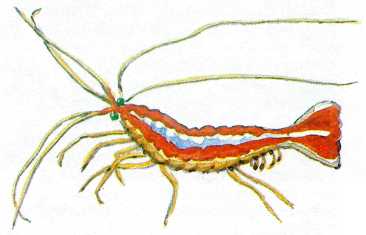 Креветка
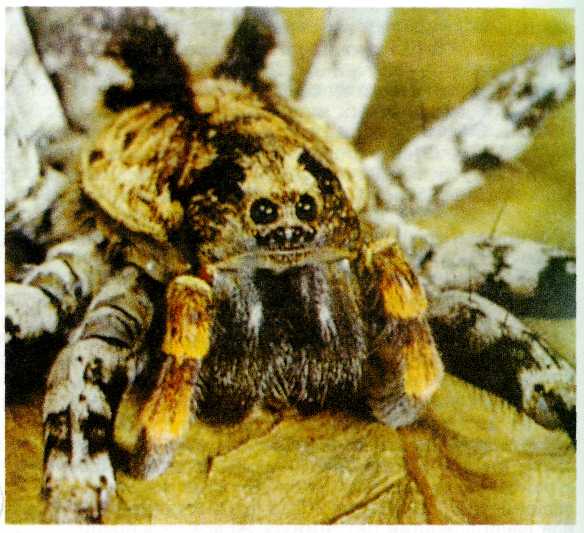 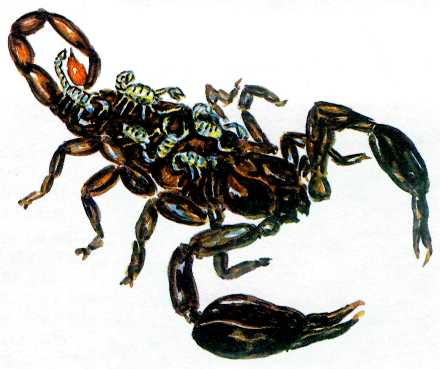 Паук – скакунчик
Скорпион с детенышами
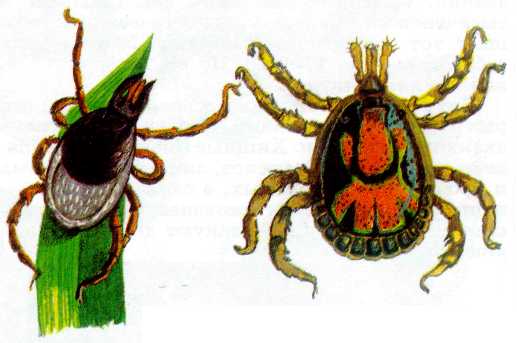 Таёжный клещ на травинке 
и тропический клещ рода амблиома.
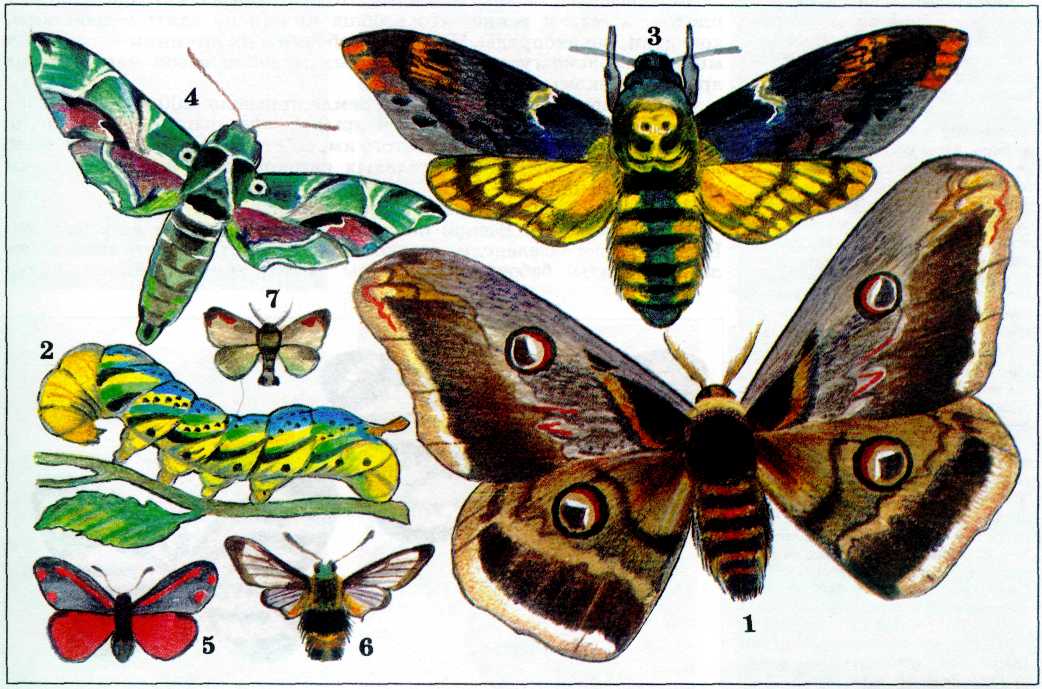 НОЧНЫЕ БАБОЧКИ:
1. Большой ночной павлиний глаз.  2. Гусеница бражника. 
 3. Бражник «мёртвая голова». 4. Олеандровый бражник.  
5. Медведица быстрая.  6. Хоботник скабиозный.   
7. Клеточница малая.
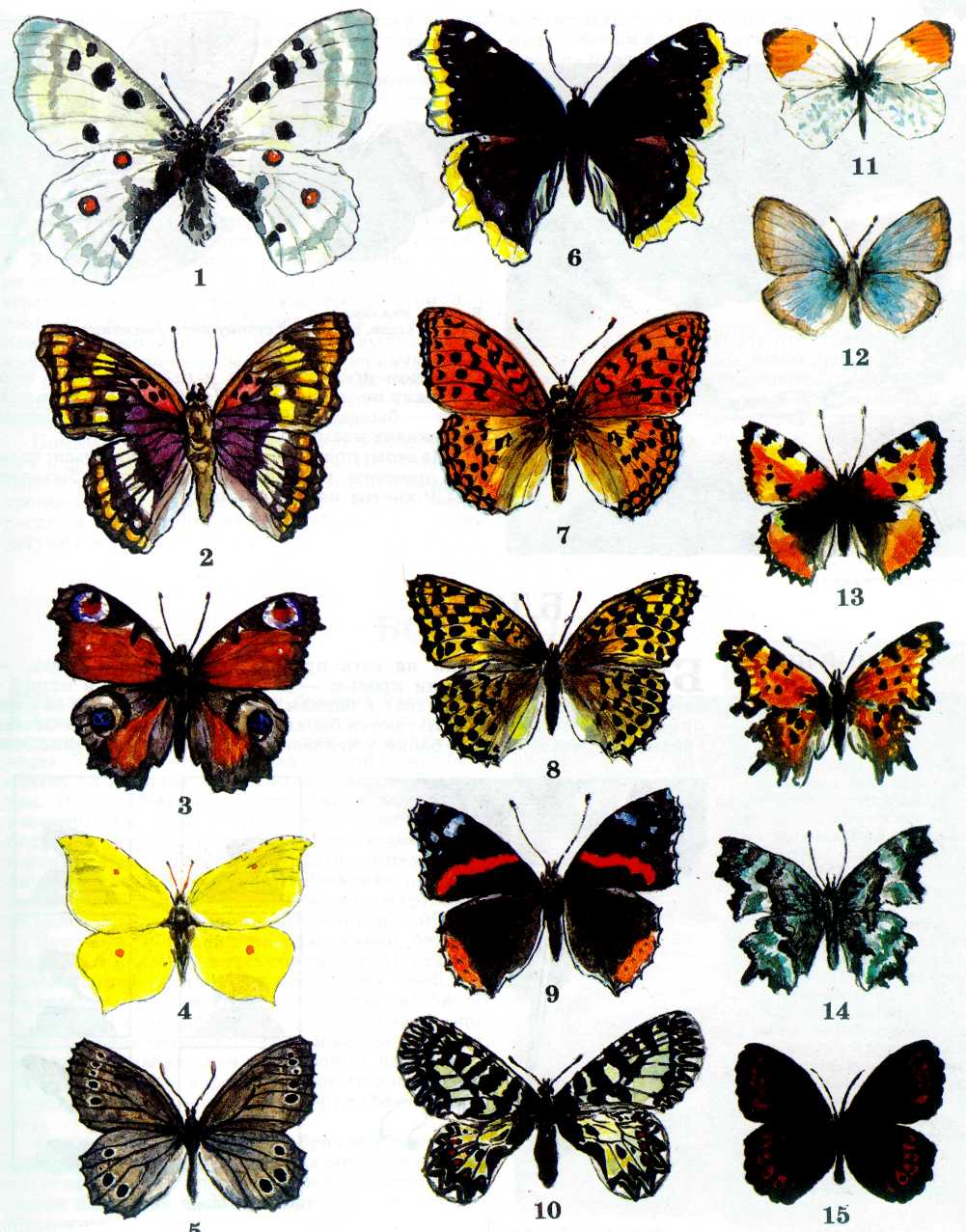 ДНЕВНЫЕ БАБОЧКИ:
1. Аполлон.  2. Переливница малая.
3. Дневной павлиний глаз.   
4. Лимонница.
5. Крупноглазка.  6. Траурница.
7. Перламутровка красная.
8. Большая лесная перламутровка. 
 9. Адмирал.
10. Зеринтия (поликсена).   
11. Зорька.   12. Голубянка
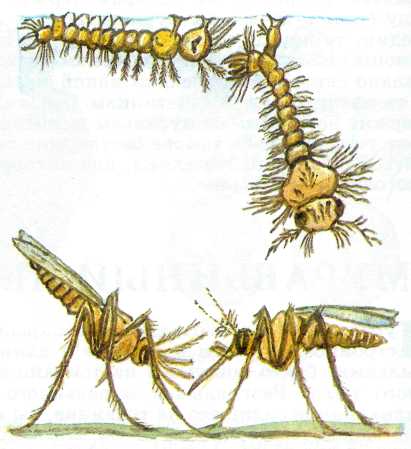 Богомол
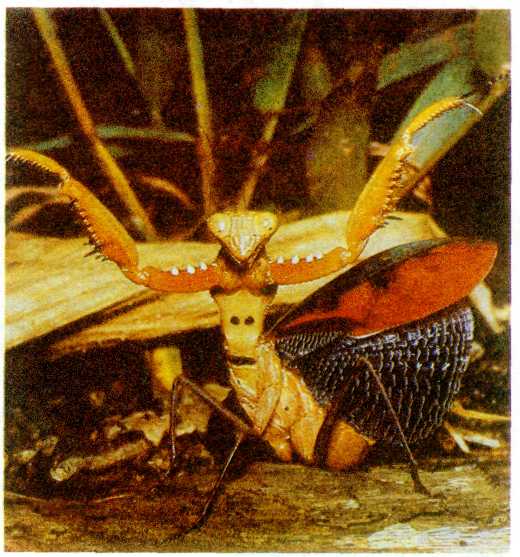 Обыкновенный комар (справа)
и малярийный.
Вверху — их личинки.
РЫБЫ
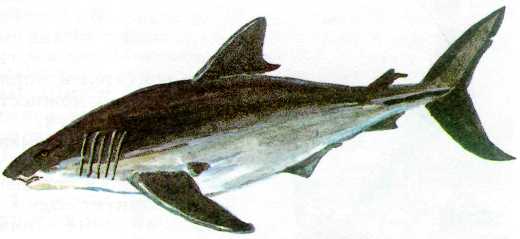 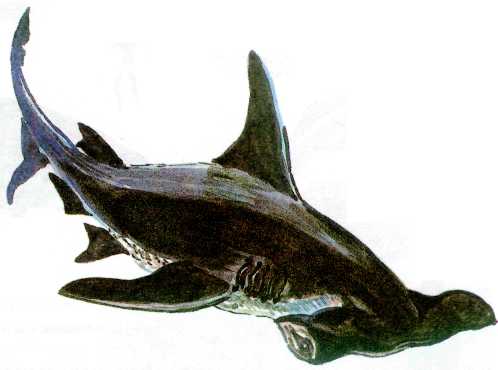 Кархародон (большая белая акула).
Акула-молот.
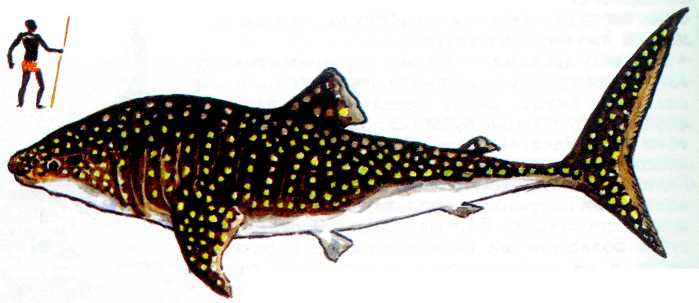 Размеры человека и китовой акулы.
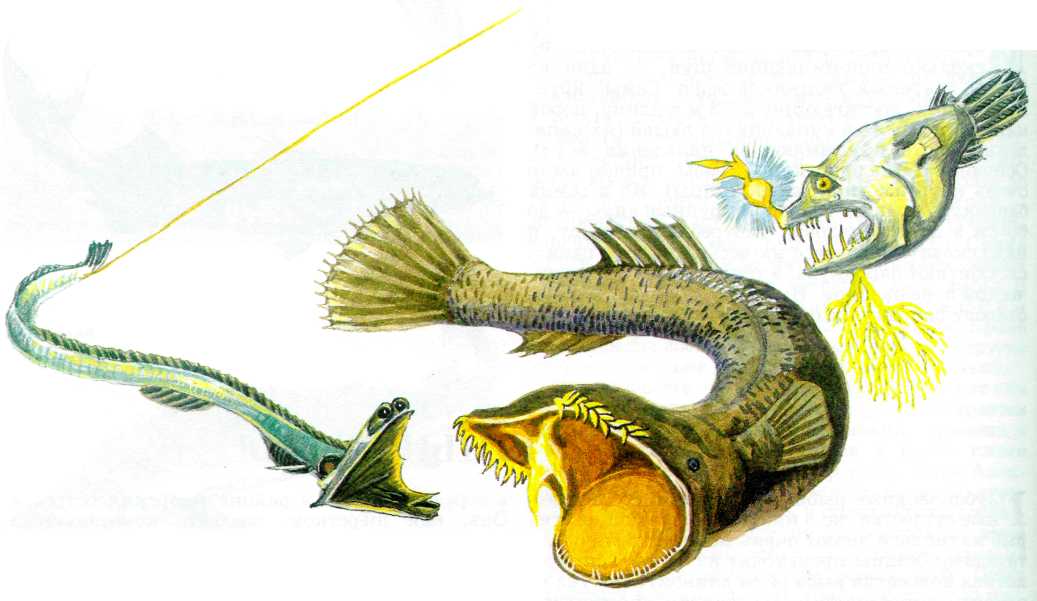 Слева направо: палочкохвост; удильщики галатеатаума 
и линофрина.
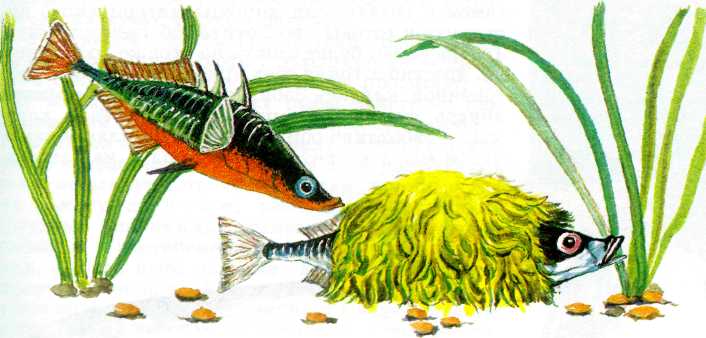 Самец и самка колюшки во время откладки икры.
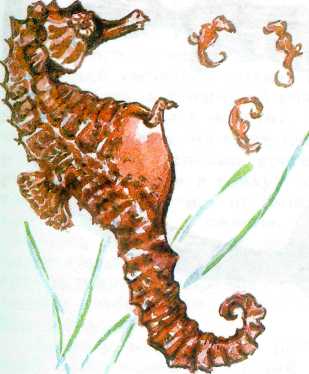 Морской конёк с потомством.
ЗЕМНОВОДНЫЕ (АМФИБИИ)
Лягушка хватает добычу с помощью языка.
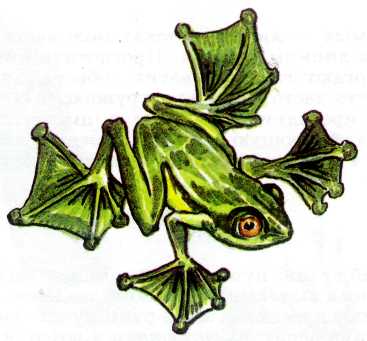 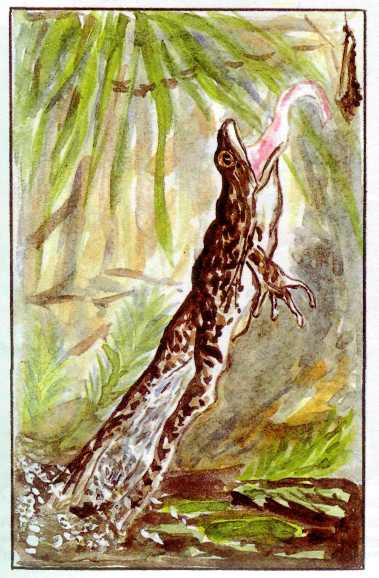 Яванская летающая лягушка.
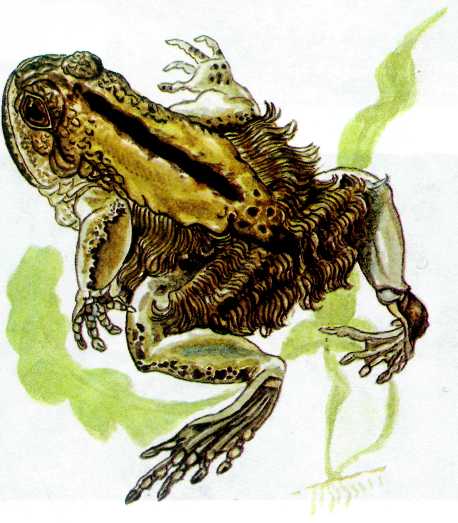 Самец двуцветного листолаза
переносит головастиков.
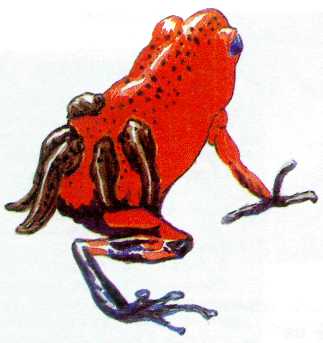 Волосатая лягушка.
ПРЕСМЫКАЮЩИЕСЯ
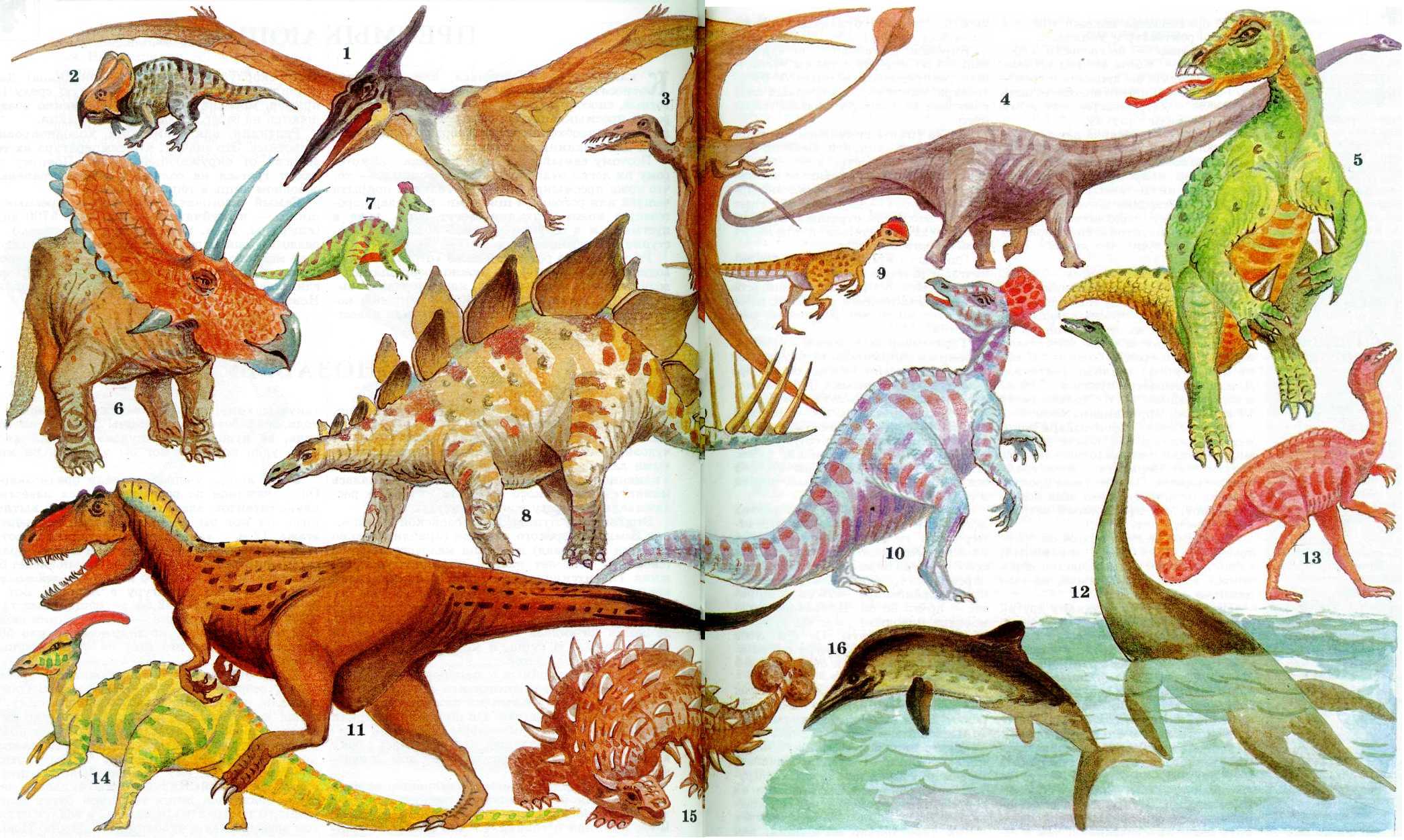 Птеранодон.  2. Протоцератопс. 
 3. Рамфоринх.  4. Маменшизавр.  
5. Игуанодон.  
6. Цератопс.   7. Корифозавр. 
8. Стегозавр.  9. Дилофозавр.   
10. Ламбеозавр.   11. Тиранозавр.   
12. Плезиозавр.   13. Летозавр.   
14. Паразауролоф. 15. Анкилозавр.   
16. Ихтиозавр.
Дерущиеся бенгальские вараны.
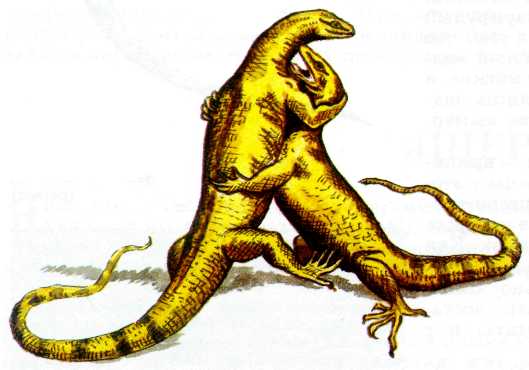 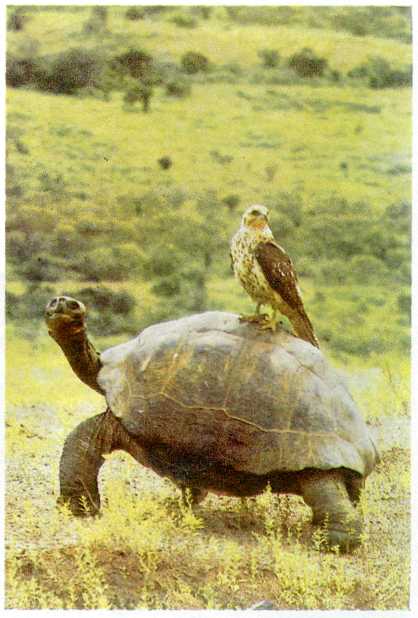 Слоновая черепаха.
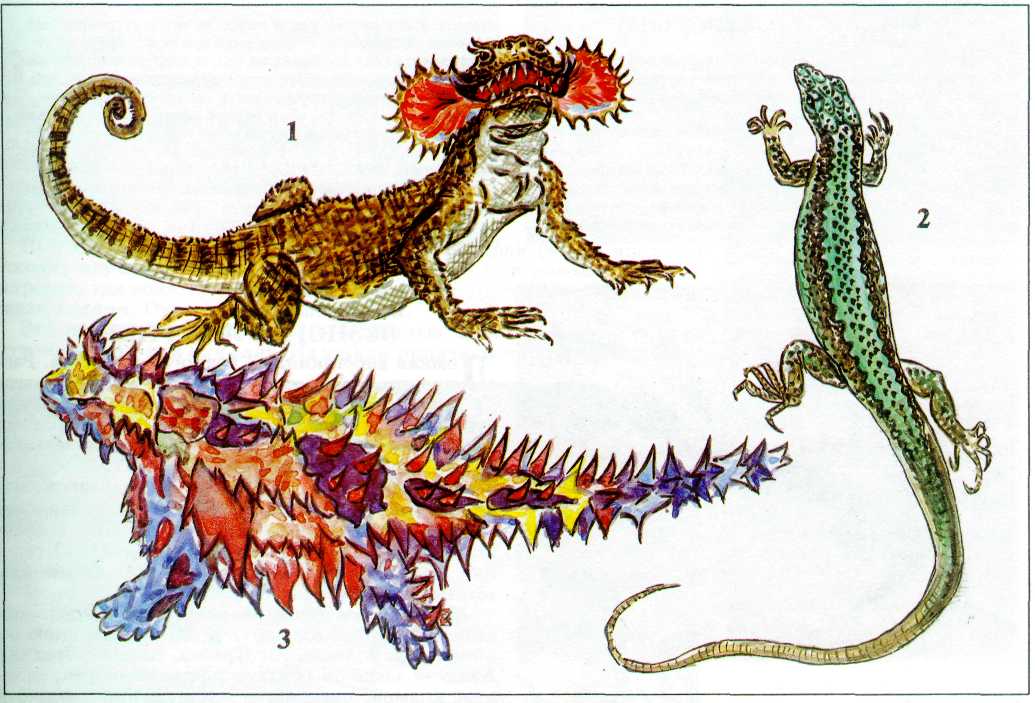 1. Ушастая круглоголовка в позе устрашения.  
2. Армянская партеногенетическая ящерица.  
3. Молох.
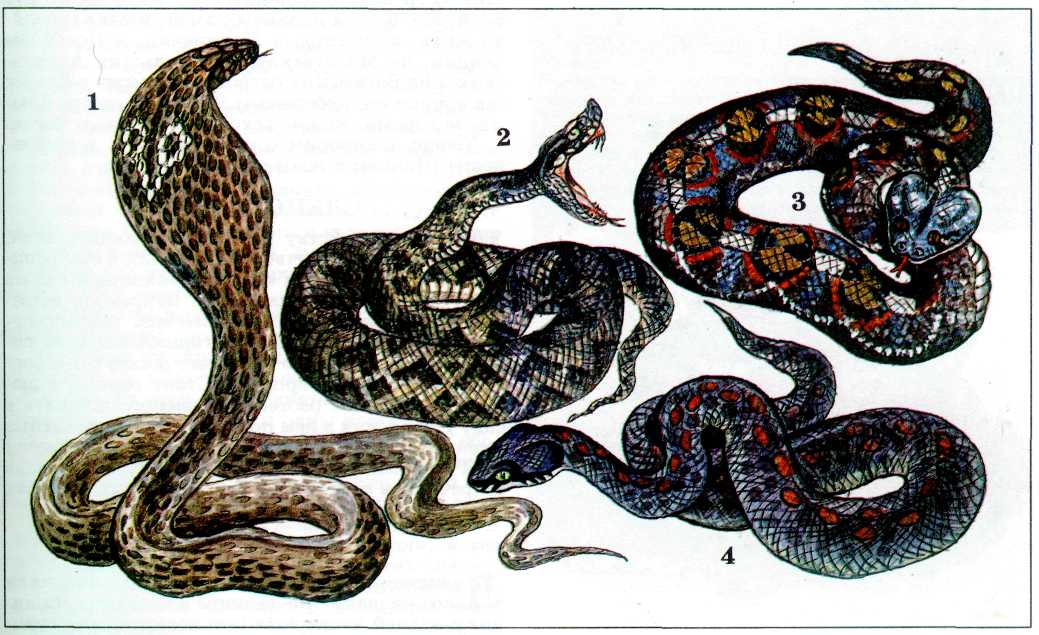 1. Очковая змея.  2. Куфия.  3. Капская гадюка.   4. Гюрза.
ПТИЦЫ
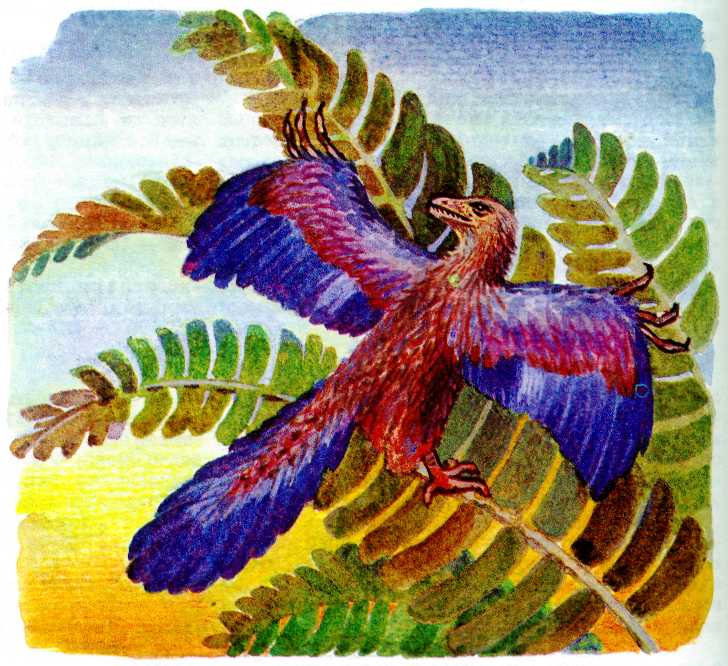 Археоптерикс.
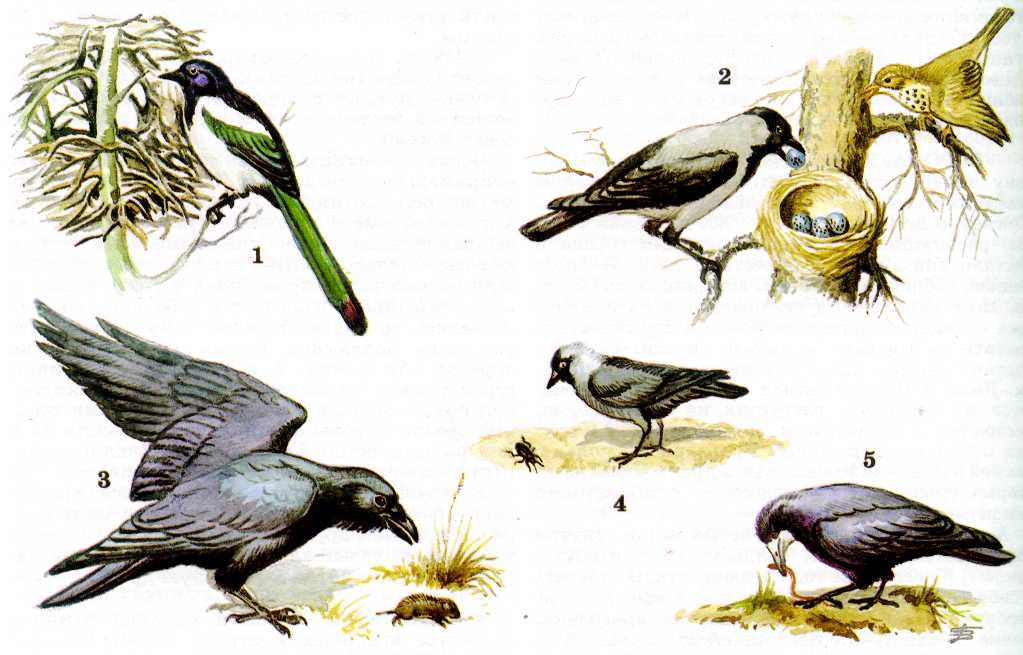 1. Обыкновенная сорока.   2. Серая ворона похищает яйцо у певчего дрозда.  
 3. Ворон.   4. Галка.   5. Грач.
Розовый скворец, клюющий
саранчу (на заднем плане
молодая птица).
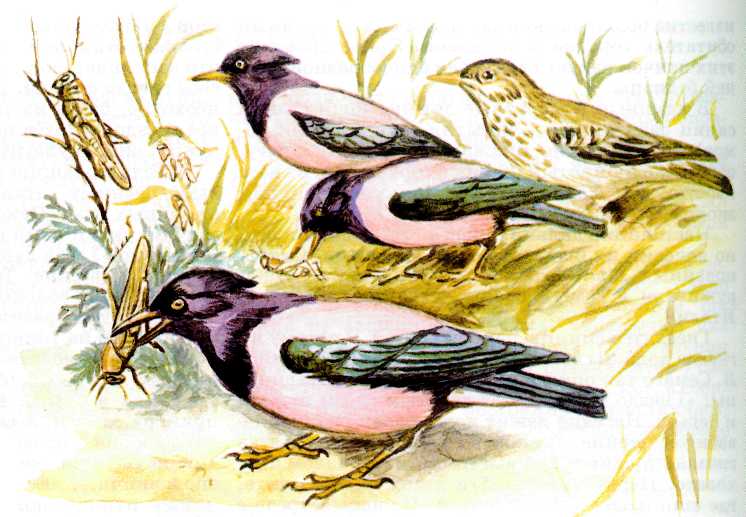 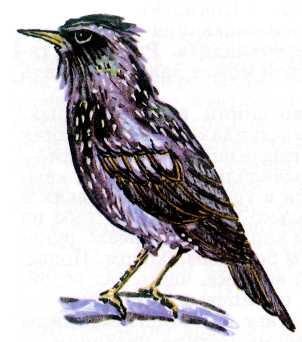 Обыкновенный скворец.
ВЫМЕРШИЕ ЗВЕРИ:
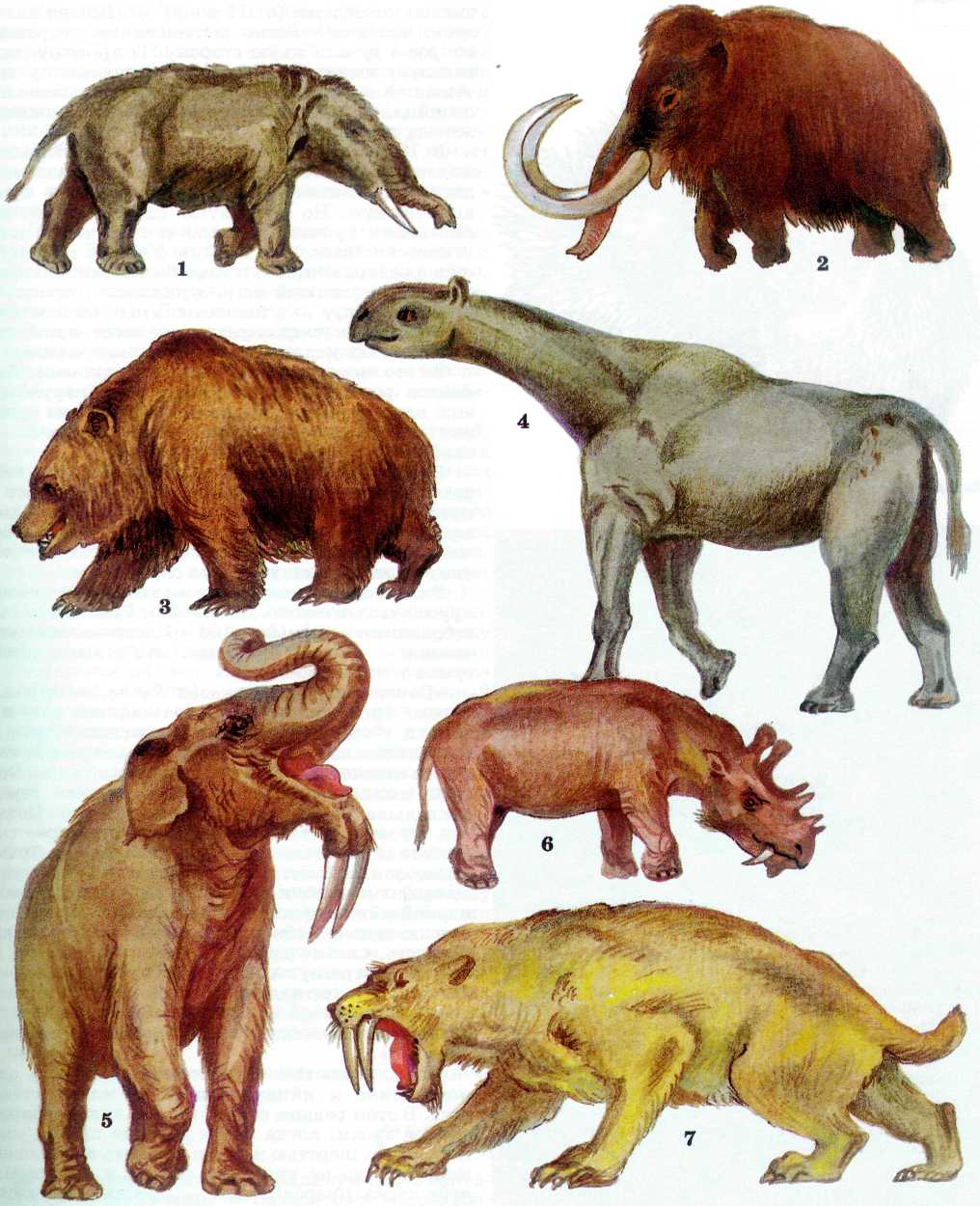 Мастодонт.   2. Мамонт. 
 3. Пещерный медведь.
4. Индрикотерий. 
 5. Динотерий.
6. Уинтатерий.   
7. Саблезубый тигр.
ЯЙЦЕКЛАДУЩИЕ ЗВЕРИ
Утконос.
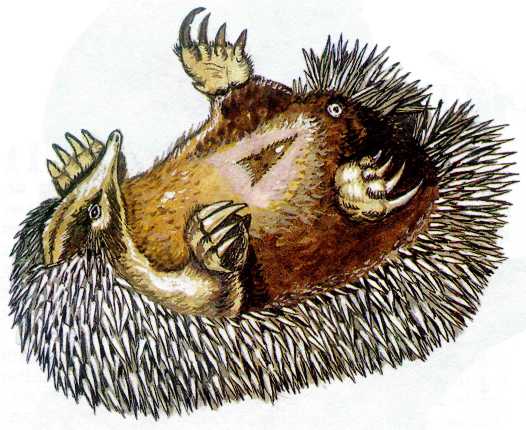 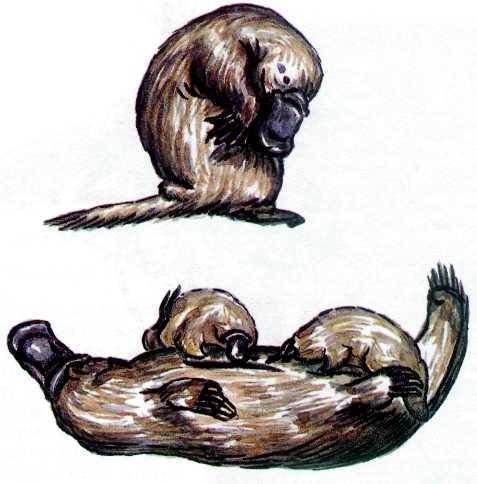 Ехидна.
СУМЧАТЫЕ
Кенгуру с детёнышем.
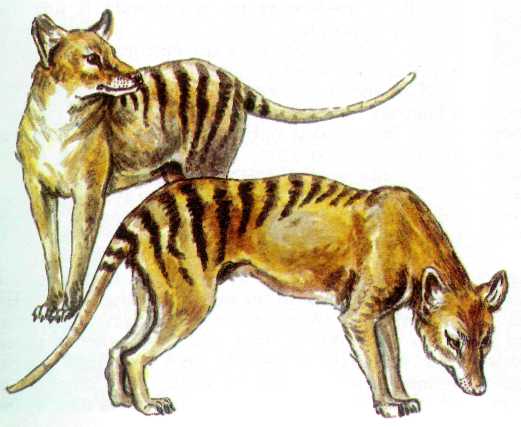 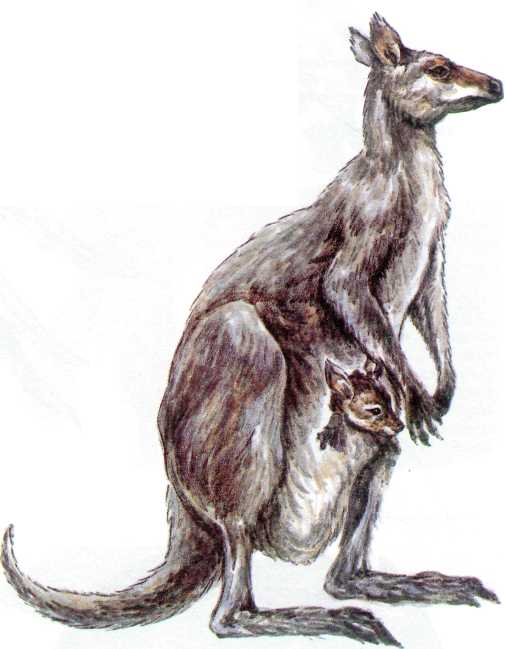 Сумчатые волки.
ПЛАЦЕНТАРНЫЕ  МЛЕКОПИТАЮЩИЕ
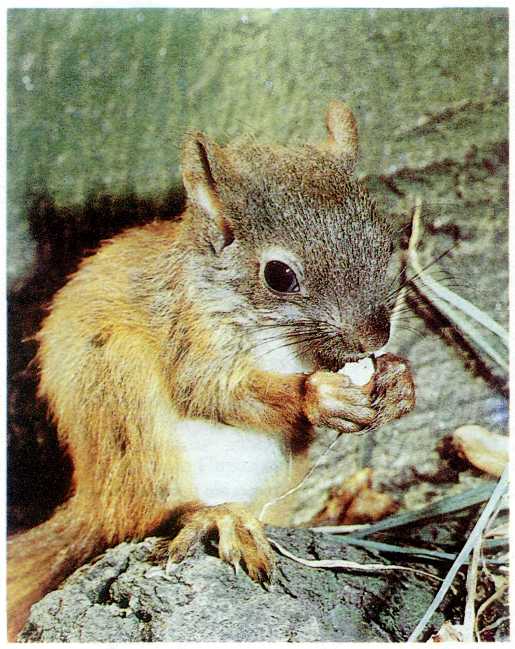 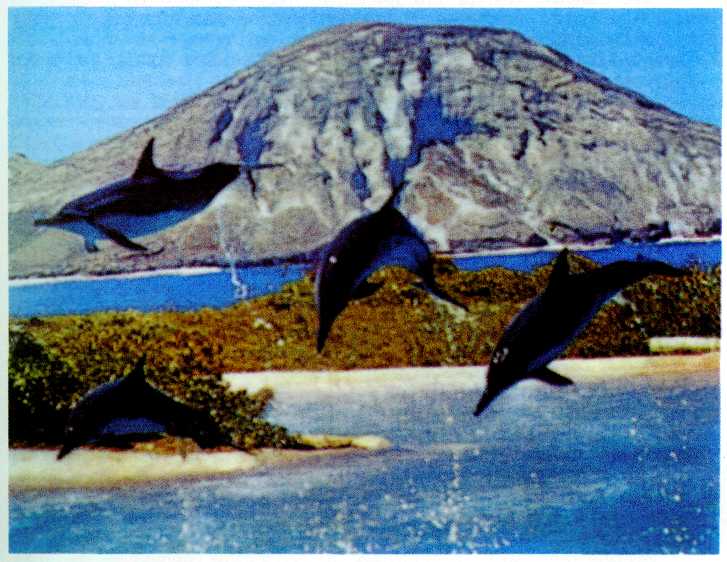 Полосатые дельфины.
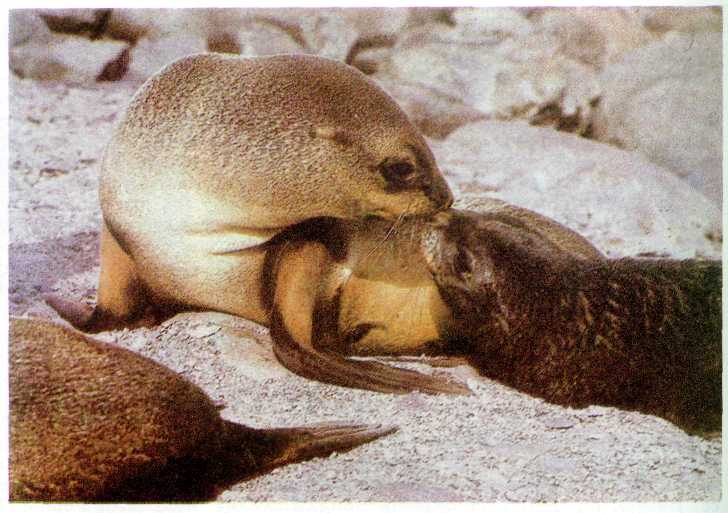 Хохлач.
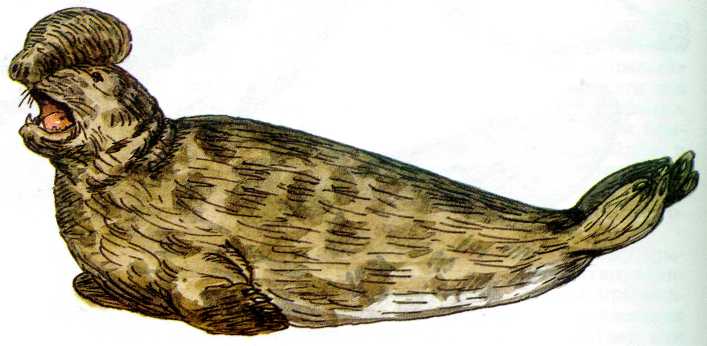 Южный морской котик.
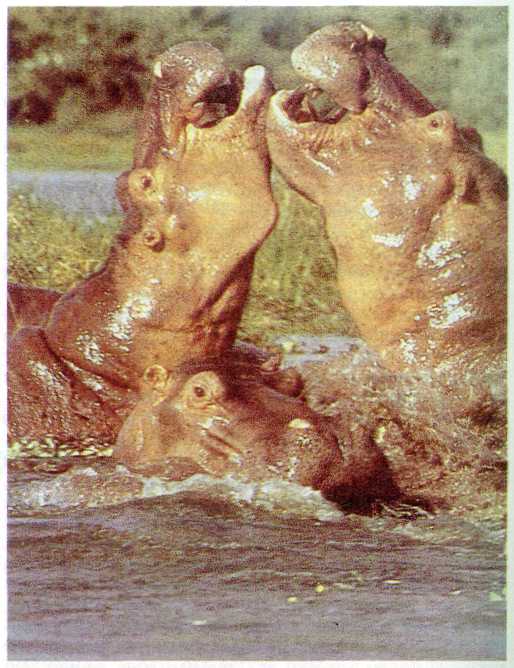 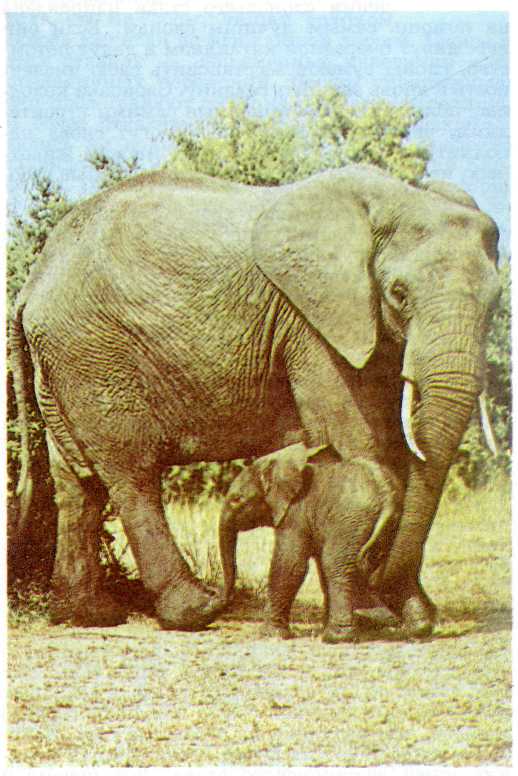 Бегемоты.
Африканский слон со слонёнком.
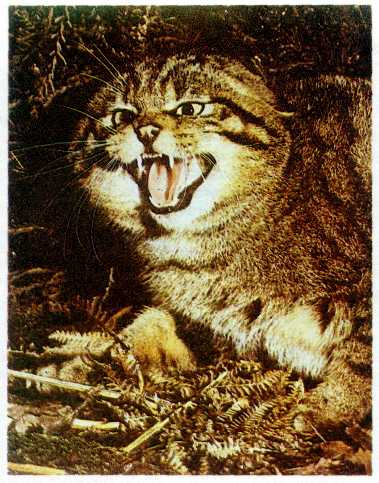 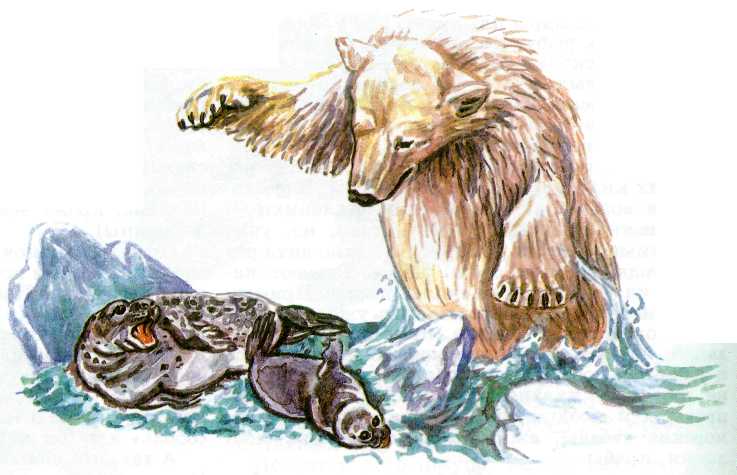 Дикая лесная кошка.
Белый медведь.
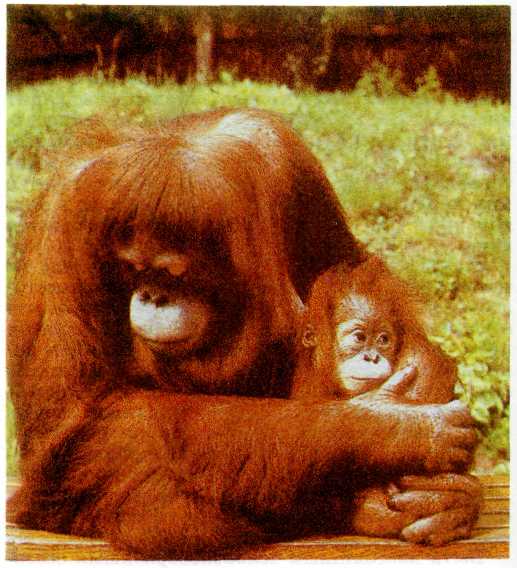 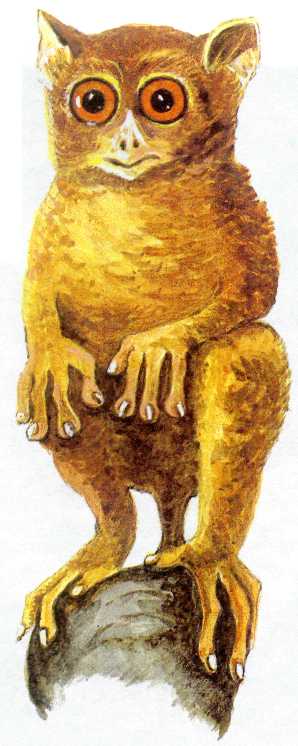 Орангутан с детёнышем.
Долгопят-привидение.